ỦY BAN NHÂN DÂN QUẬN 8TRƯỜNG TIỂU HỌC NGUYỄN TRUNG NGẠN
MÔN HOẠT ĐỘNG TRẢI NGHIỆM

LỚP 2 – TUẦN 1
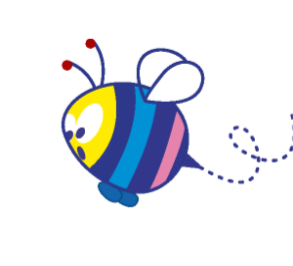 HOẠT ĐỘNG TRẢI NGHIỆM
TUẦN 1
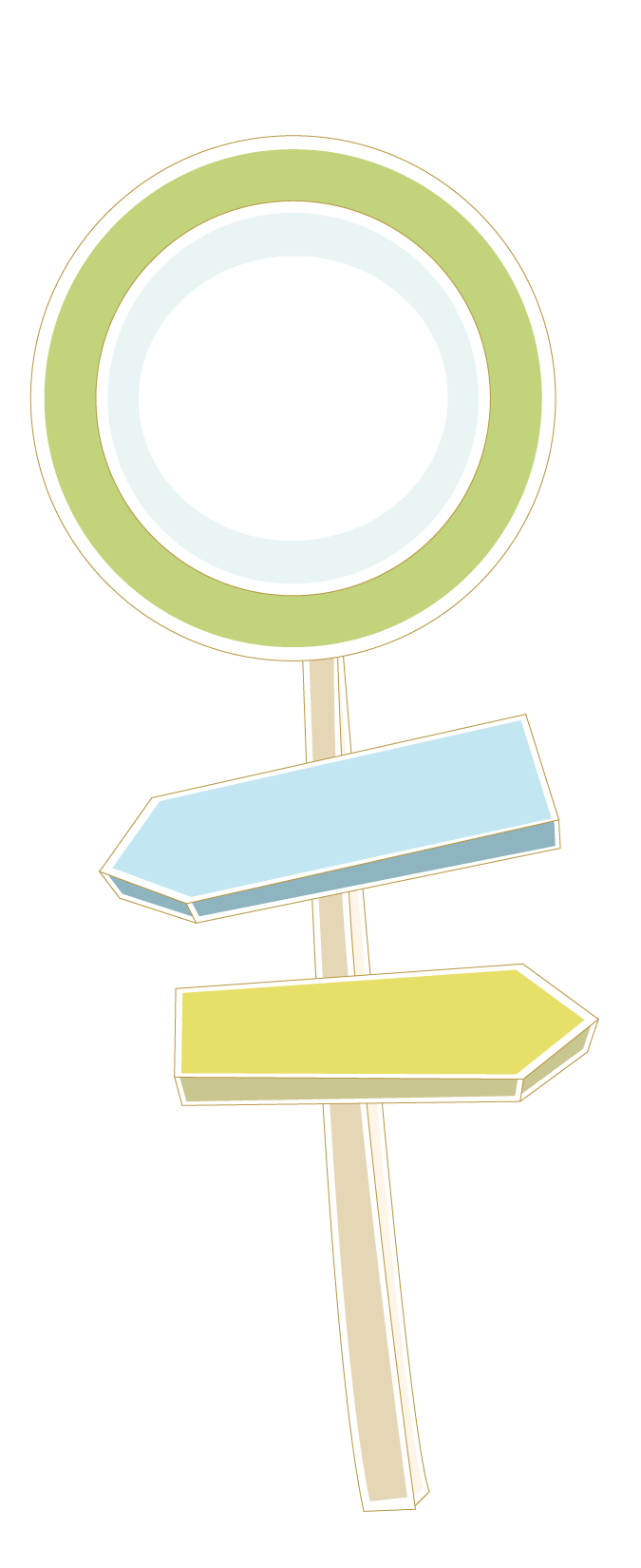 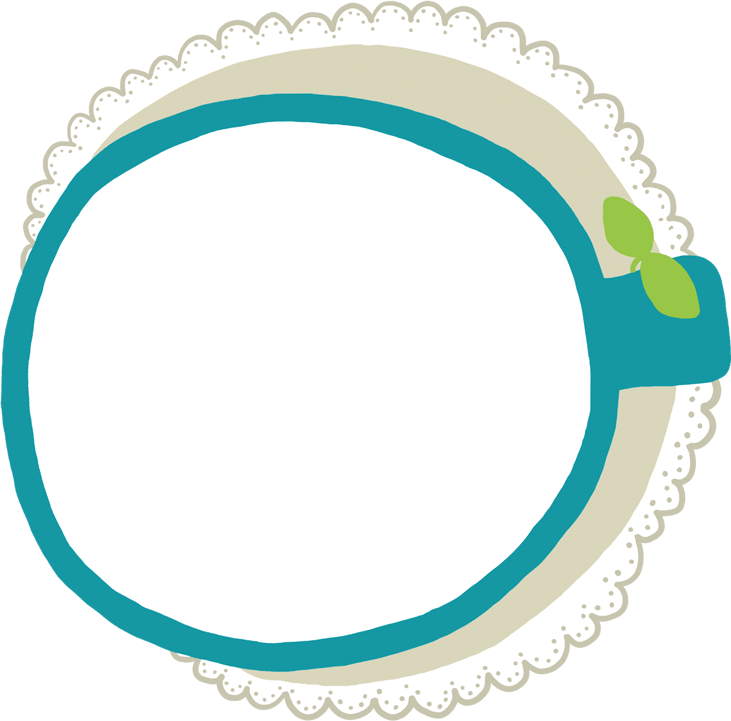 1
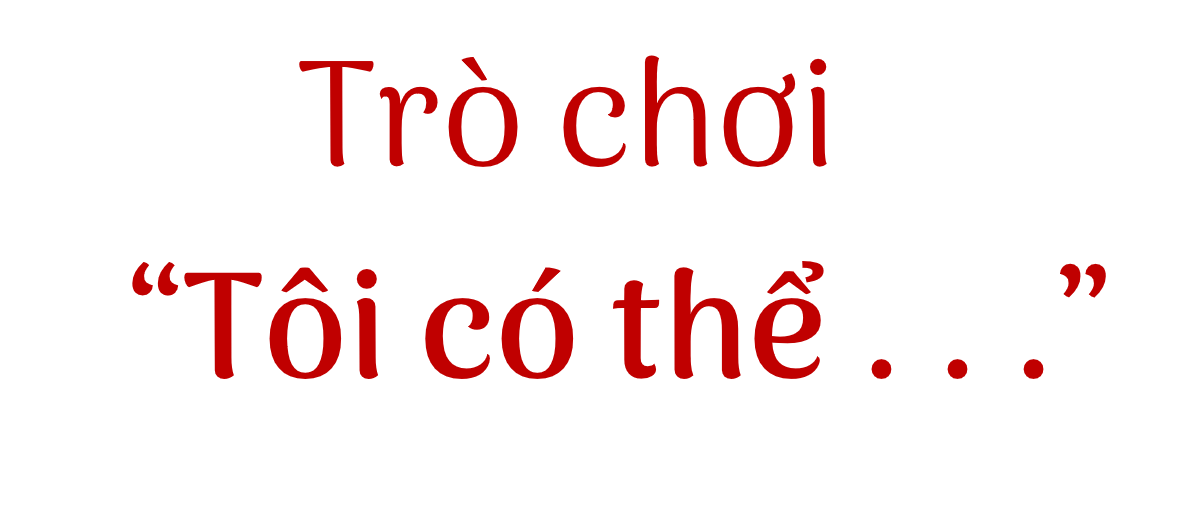 Chuyền bóng và nói điều em có thể làm được
Tôi có thể đá cầu.
“Tôi có thể ….."
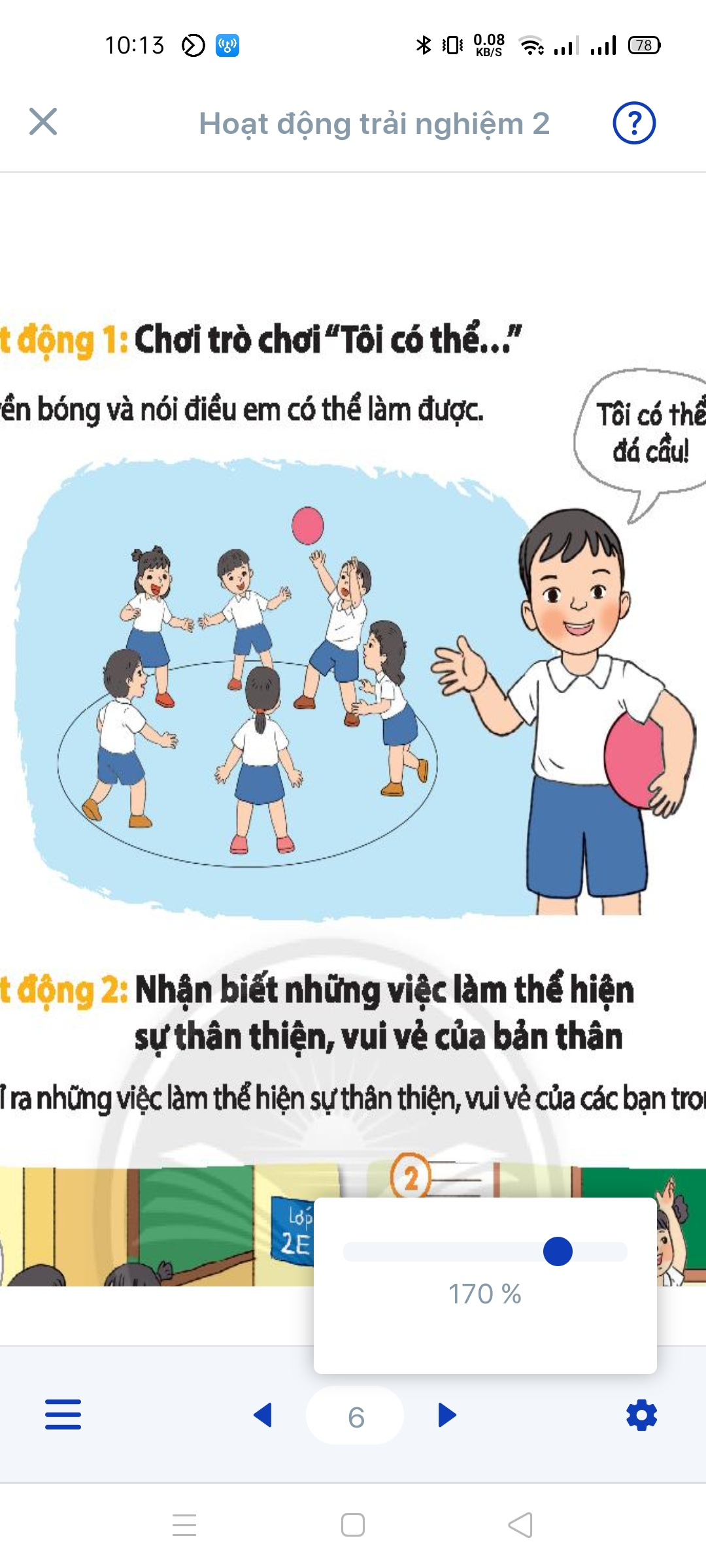 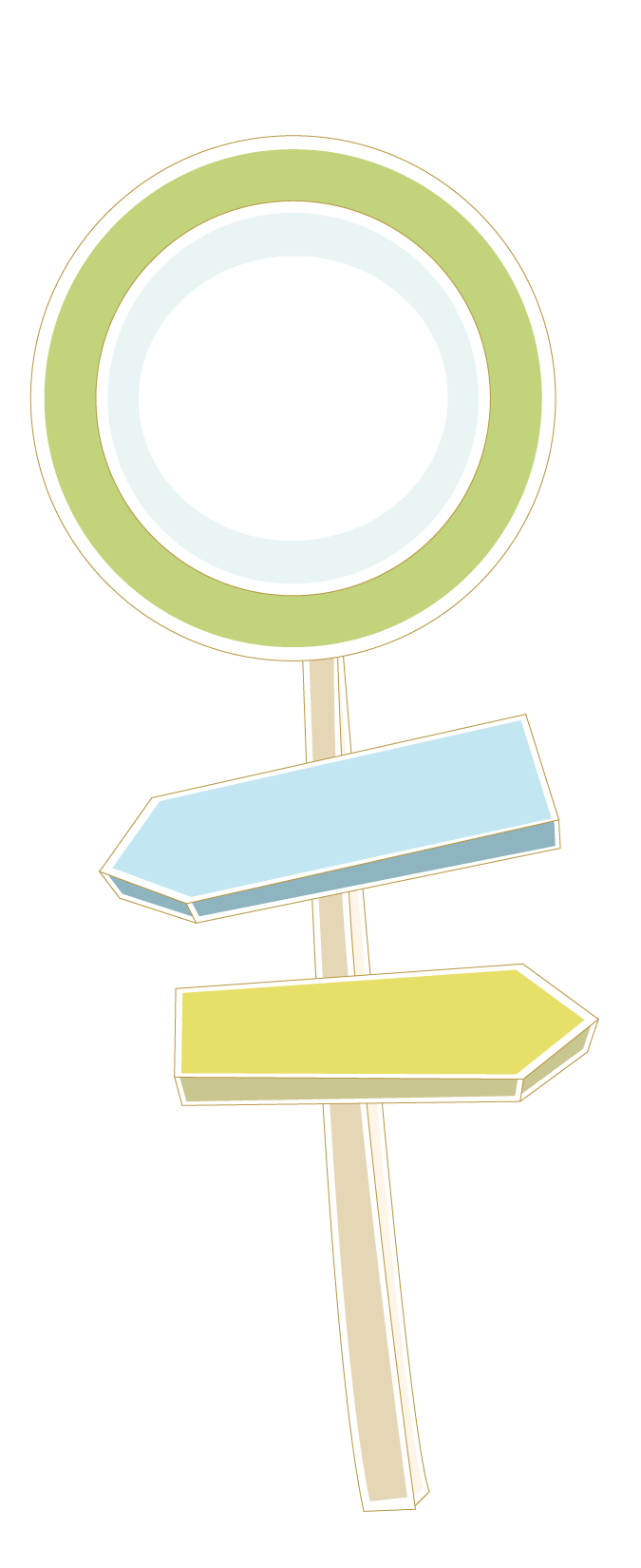 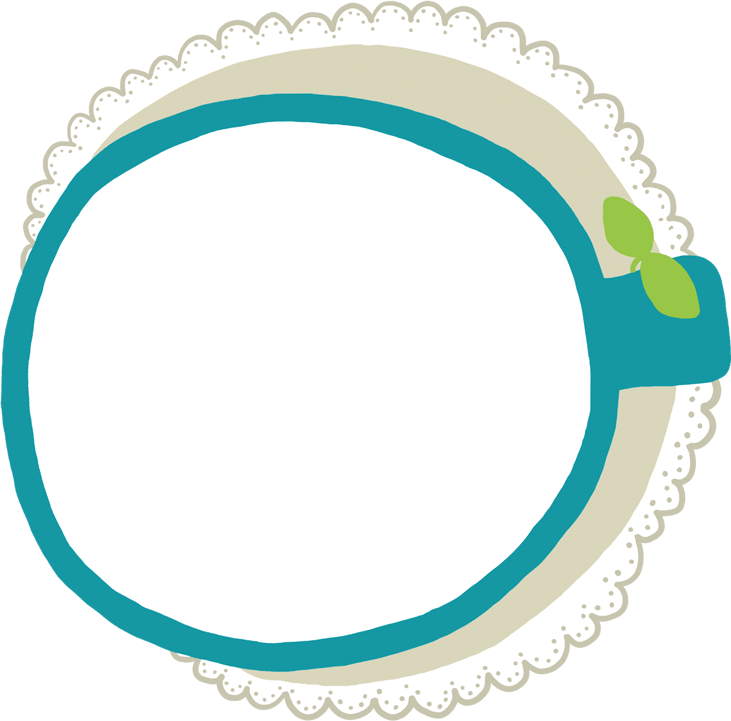 2
Nhận biết những việc làm thể hiện sự  thân thiện, vui vẻ của bản thân.
1. Chỉ ra những việc làm thể hiện sự thân thiện, vui vẻ của các bạn trong tranh.
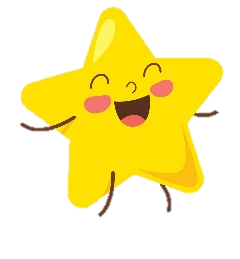 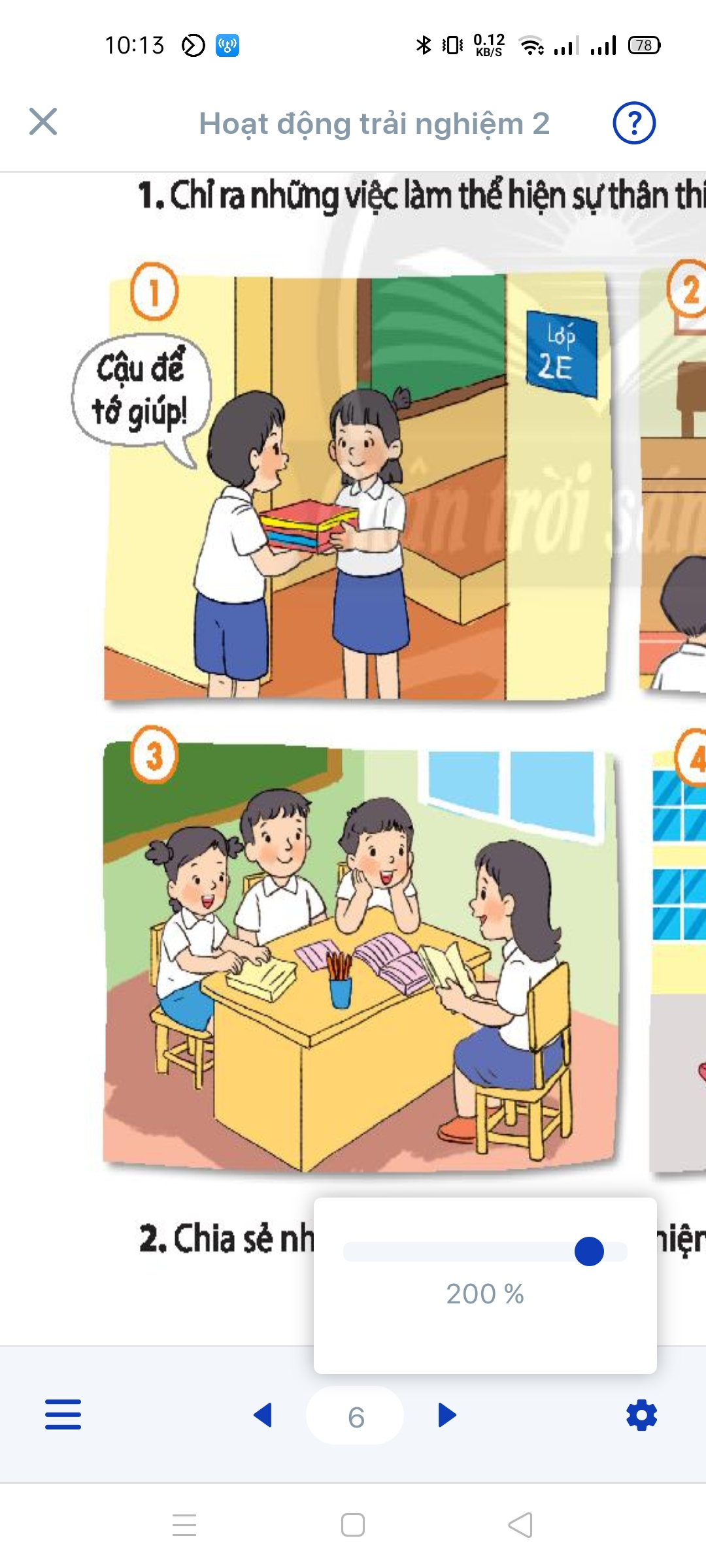 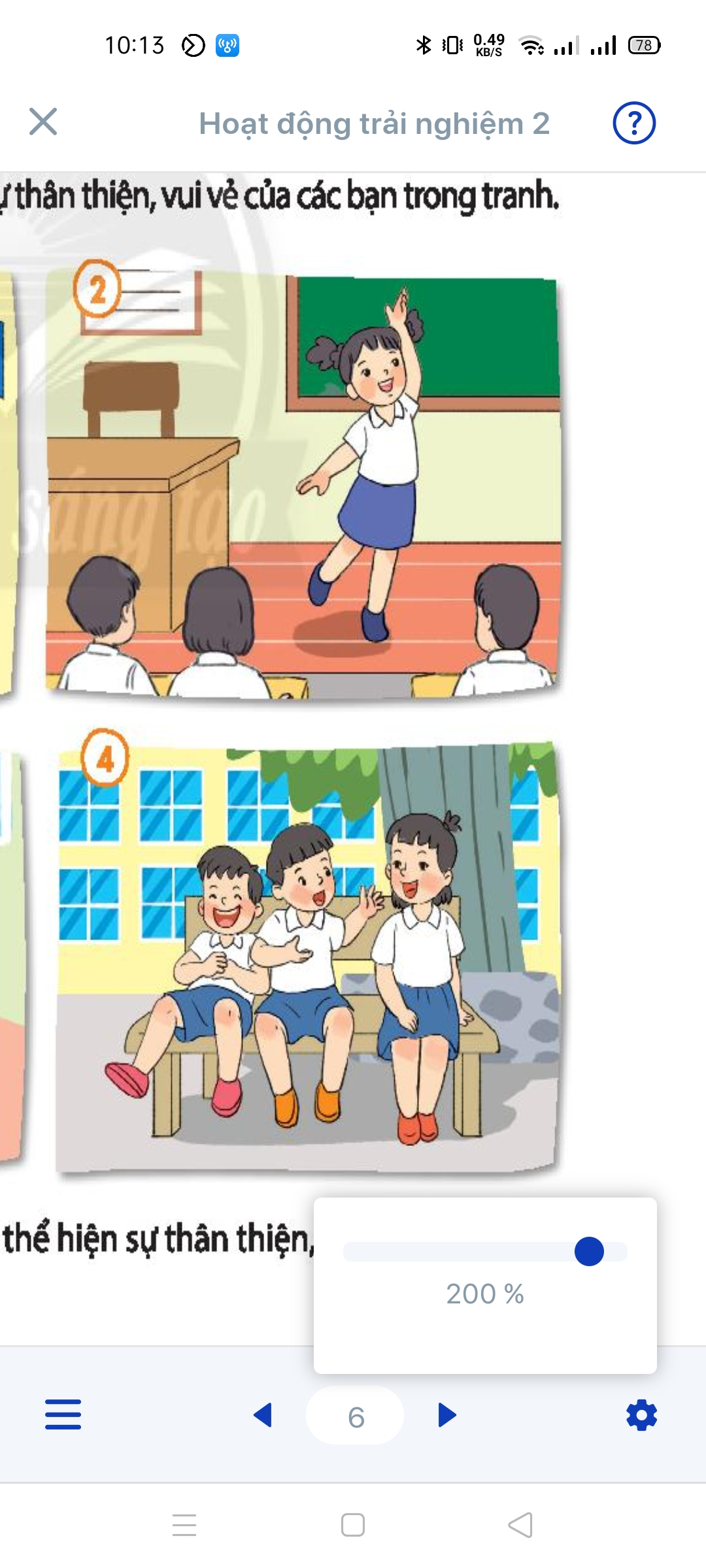 Gợi ý
Các bạn đang nói gì, làm gì?
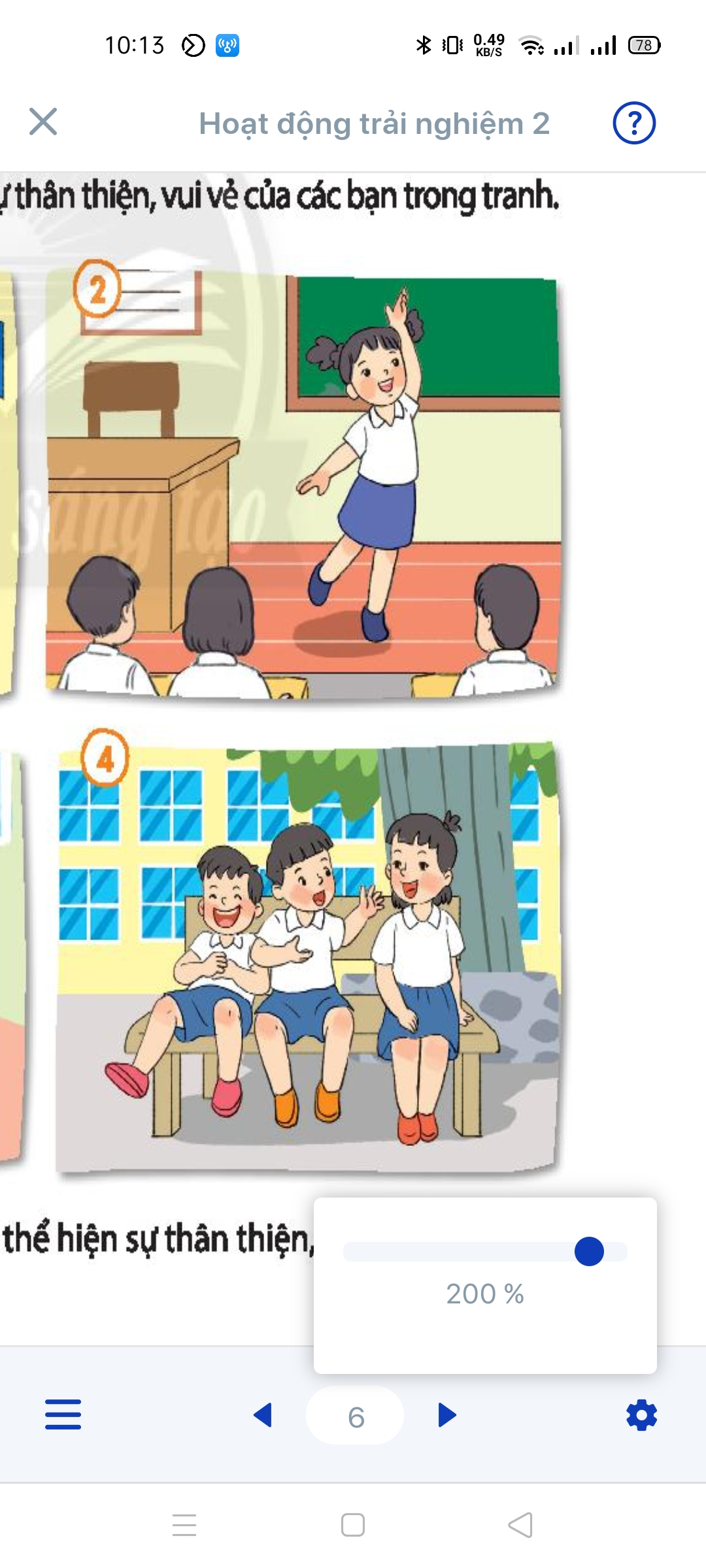 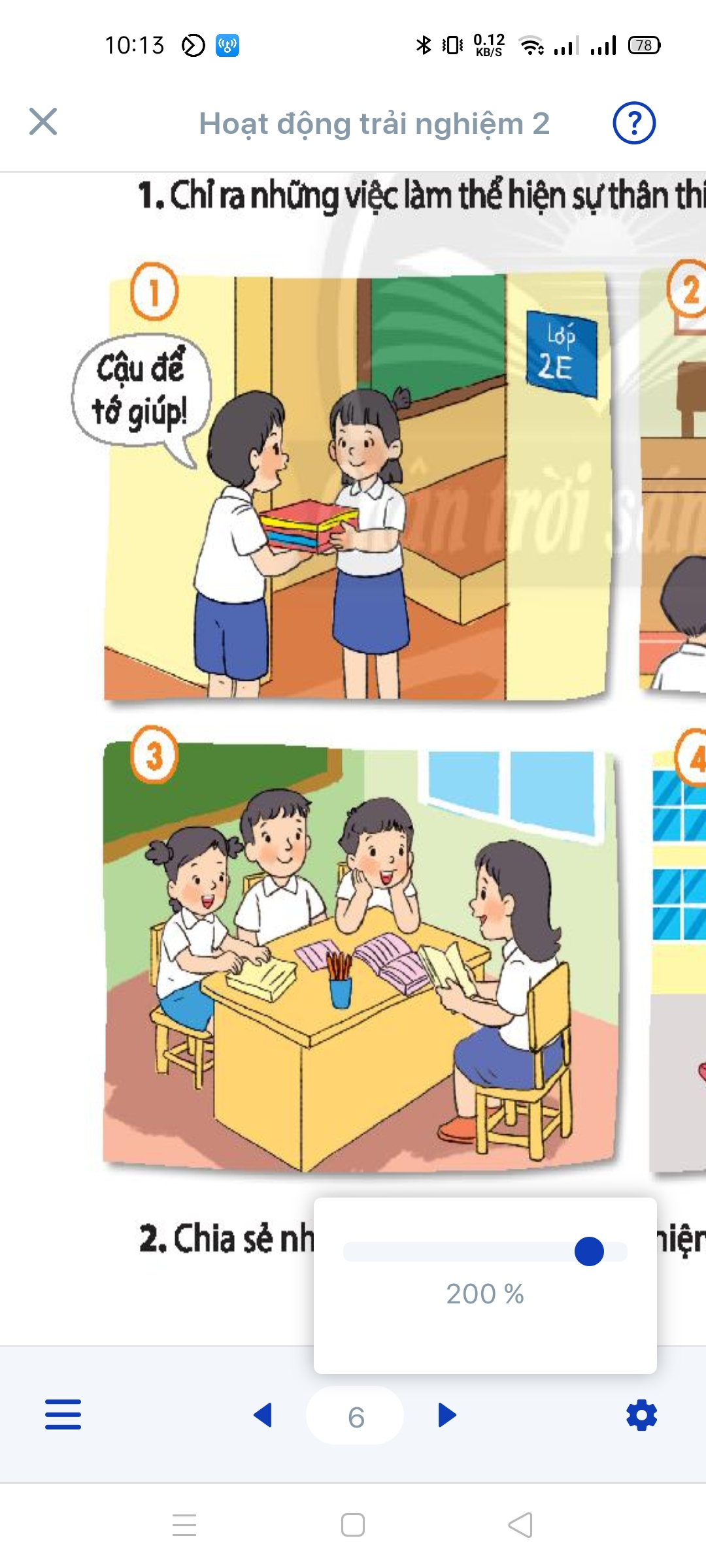 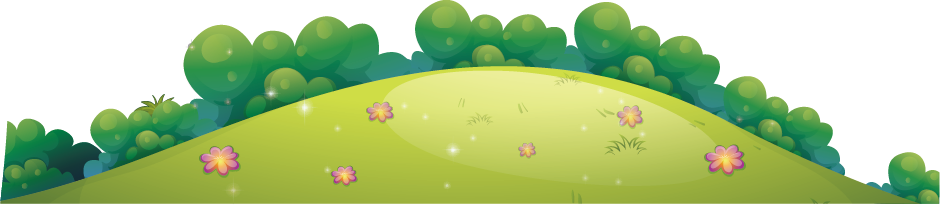 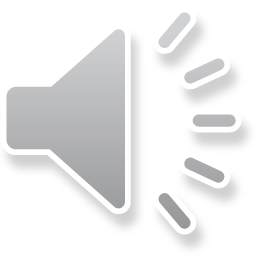 1. Chỉ ra những việc làm thể hiện sự thân thiện, vui vẻ của các bạn trong tranh.
theå hieän söï thaân thieän, vui veû cuûa caùc baïn trong tranh.
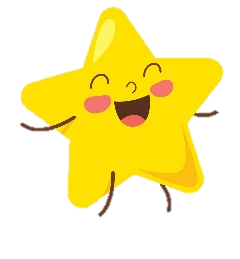 Mẫu
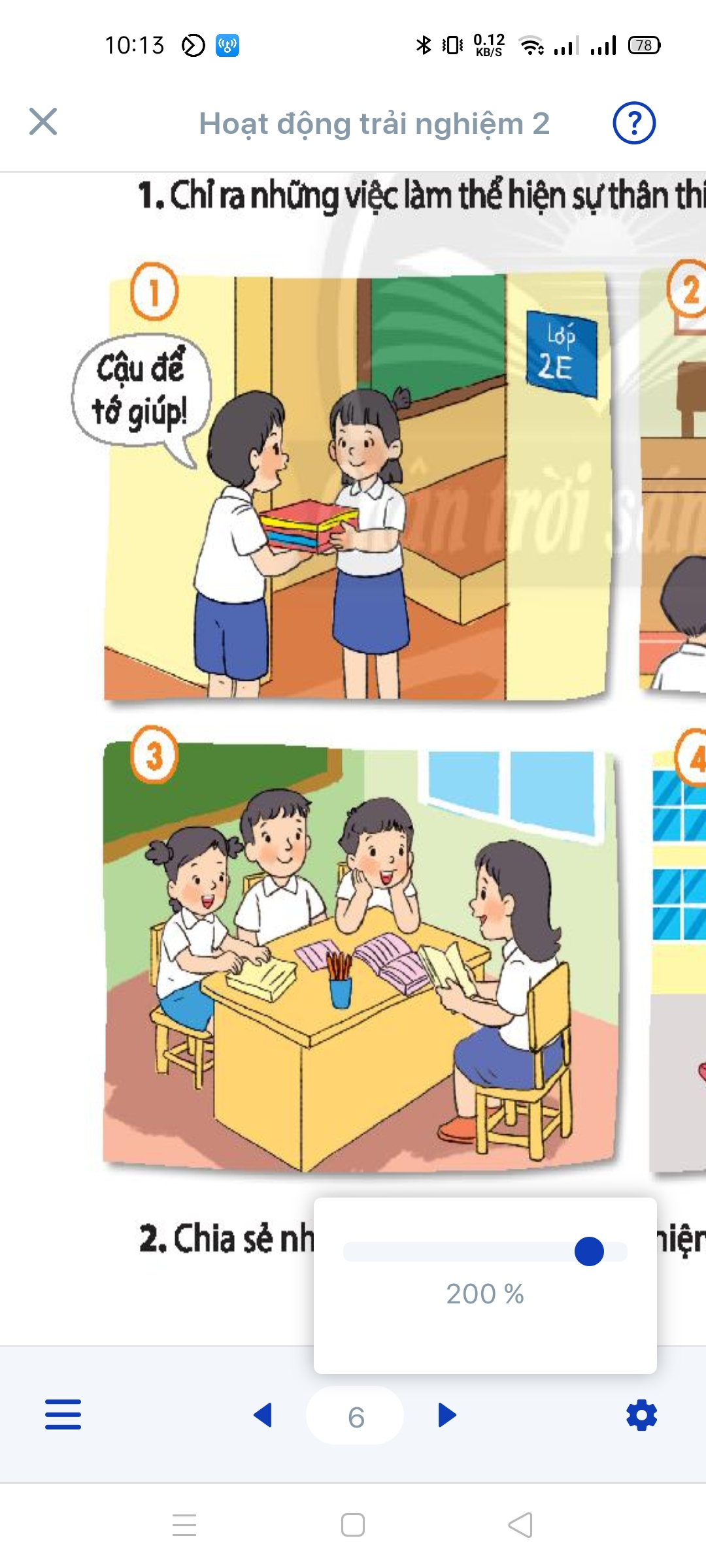 Bạn nam nói “Cậu để tớ giúp!” khi thấy bạn nữ đang bưng sách vở. 

Thể hiện sự thân thiện, vui vẻ của các bạn trong tranh.
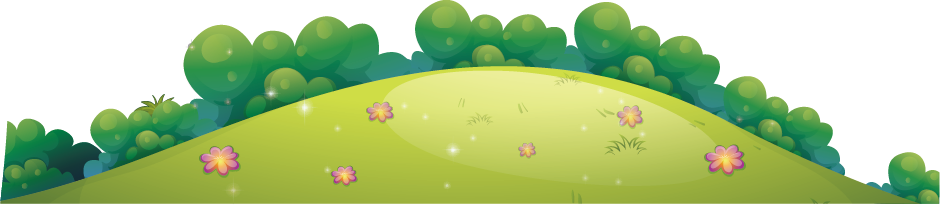 1. Chỉ ra những việc làm thể hiện sự thân thiện, vui vẻ của các bạn trong tranh.
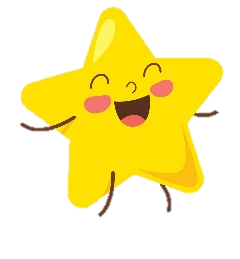 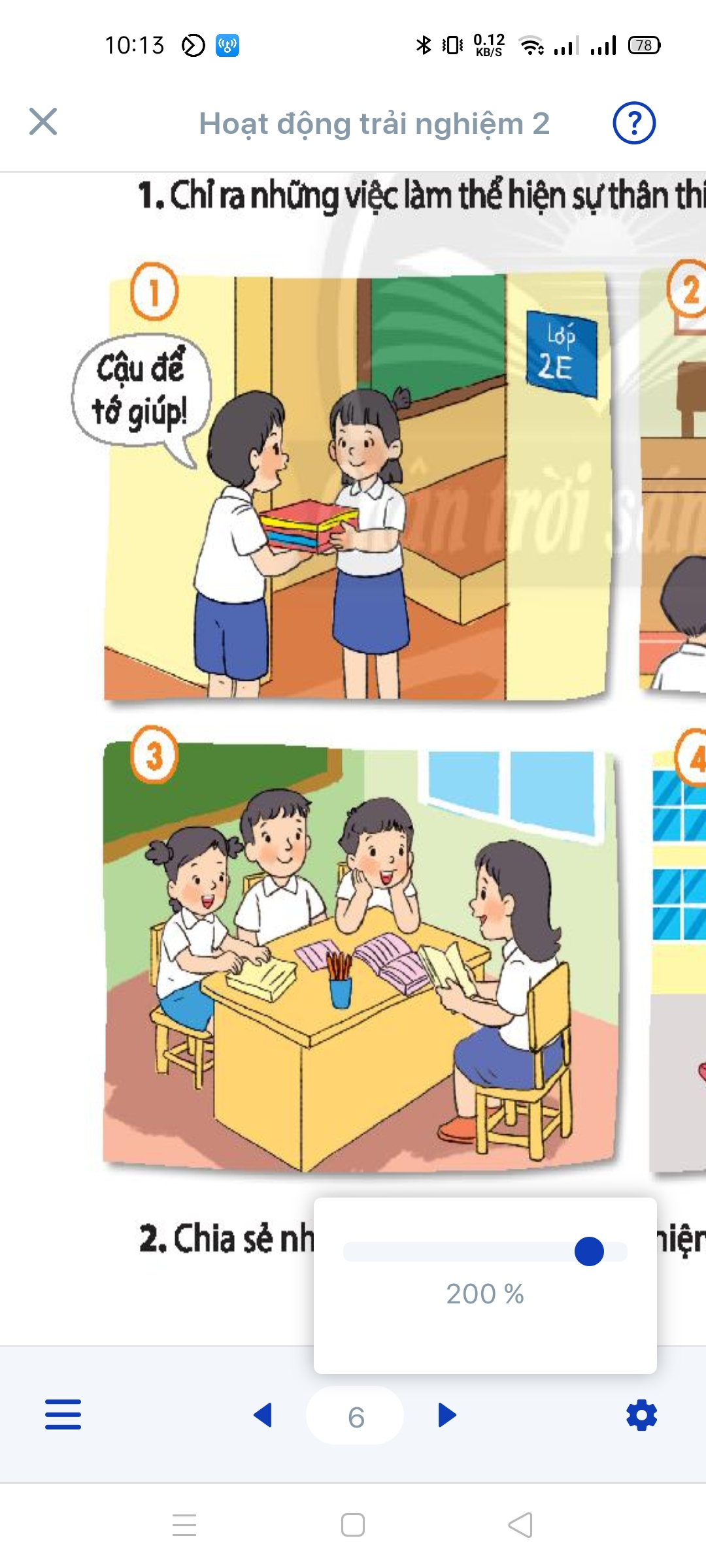 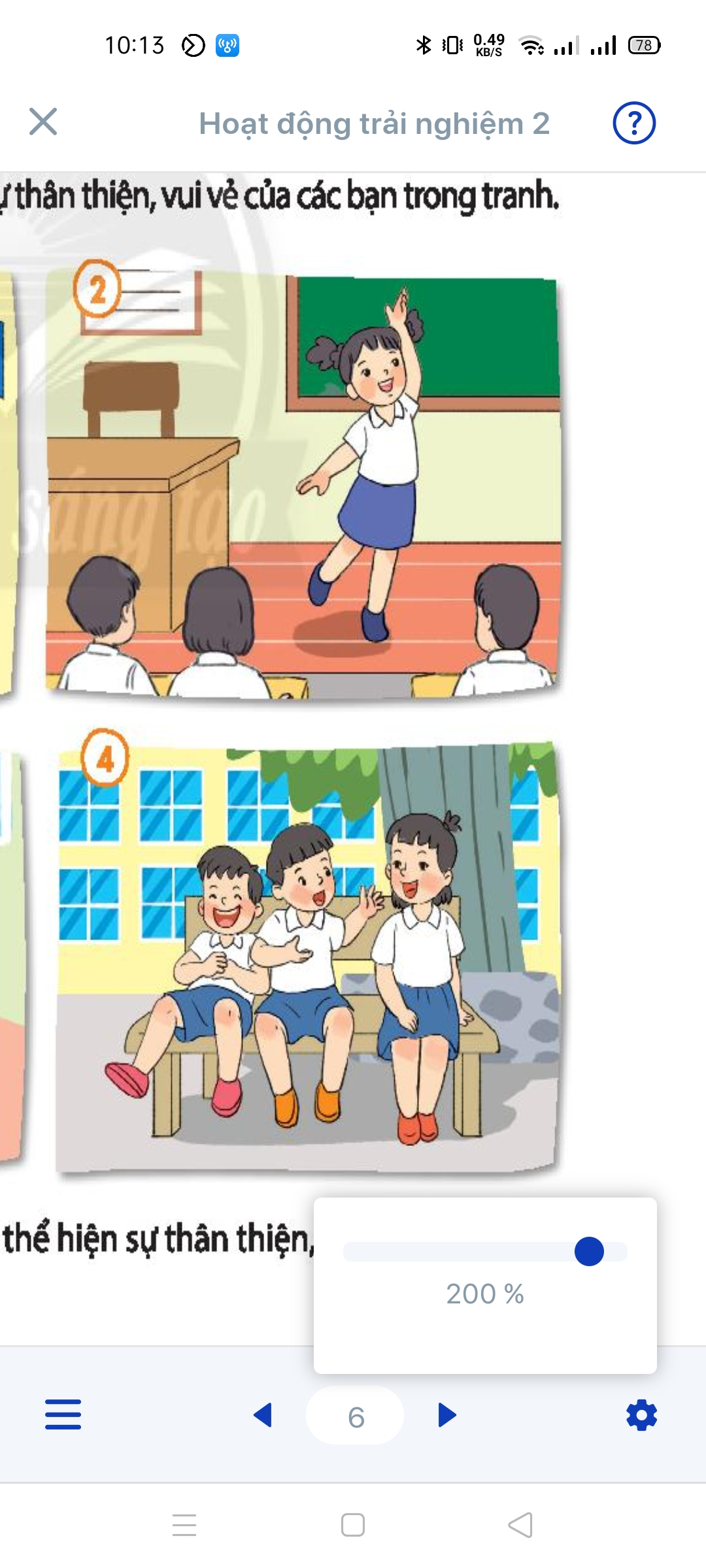 Gợi ý
Các bạn đang nói gì, làm gì?
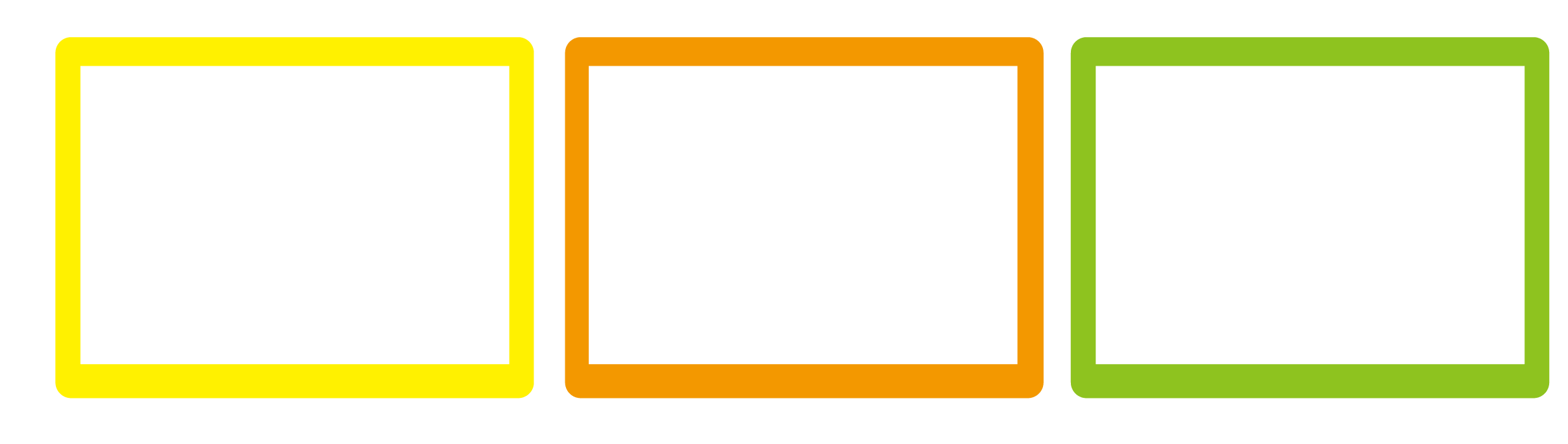 Thảo luận nhóm
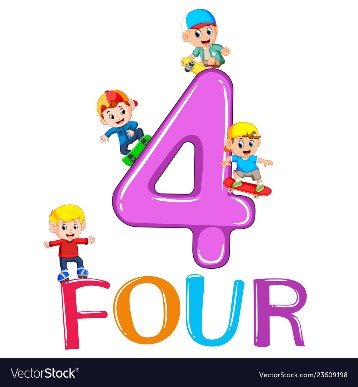 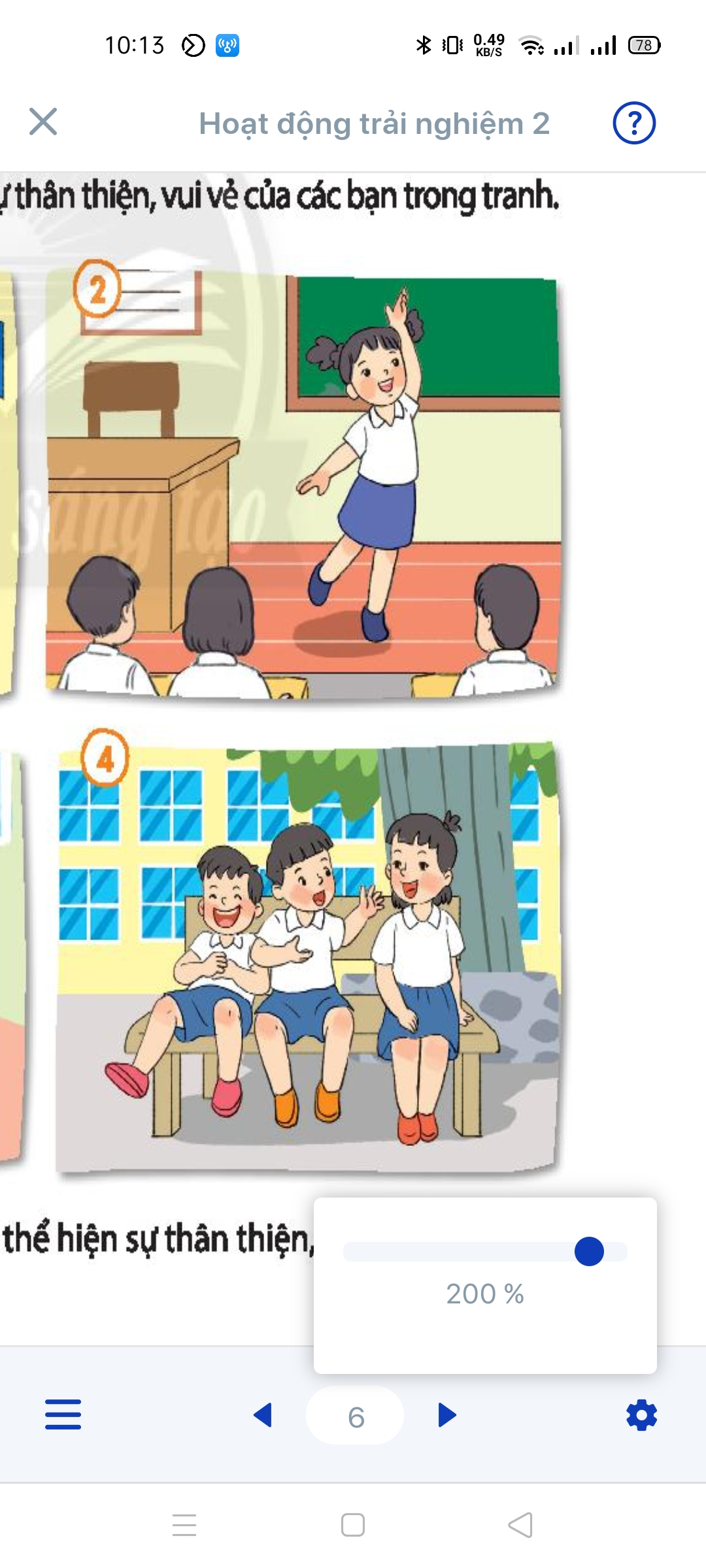 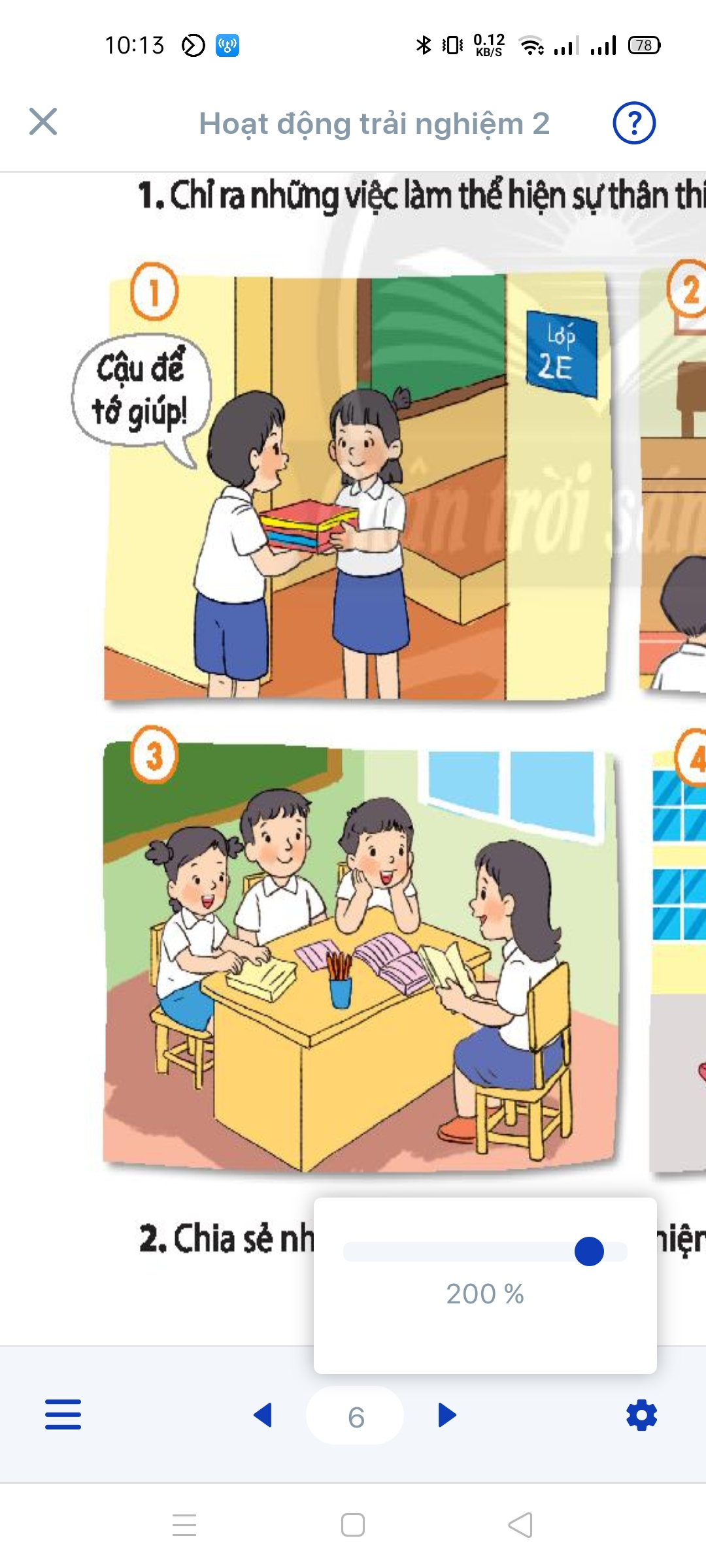 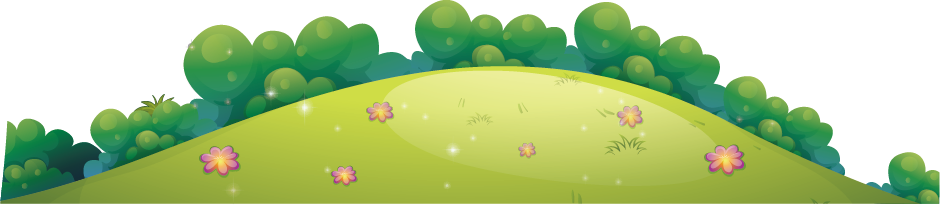 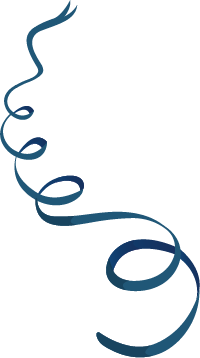 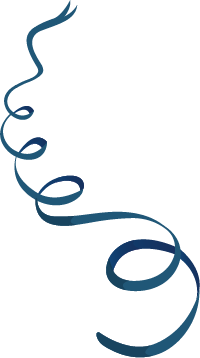 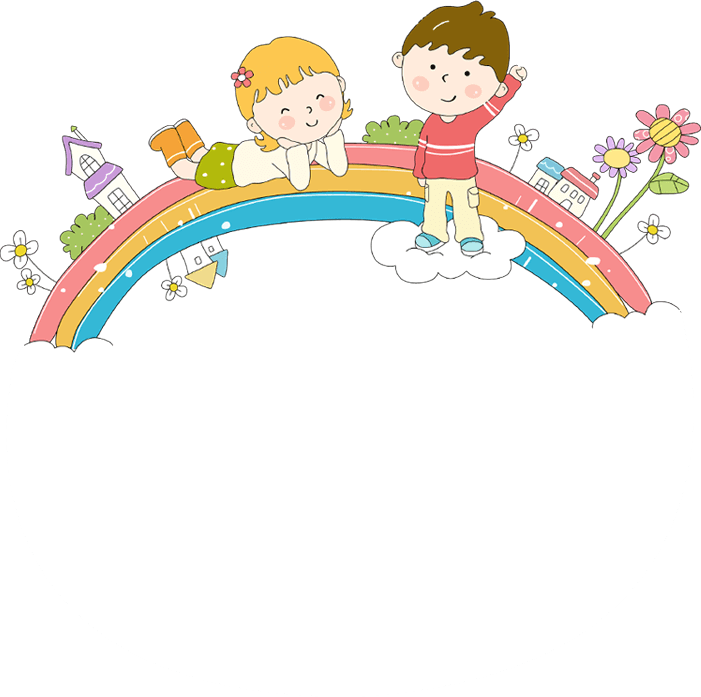 Trình bày trước lớp
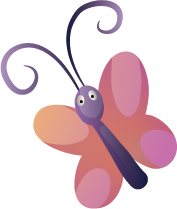 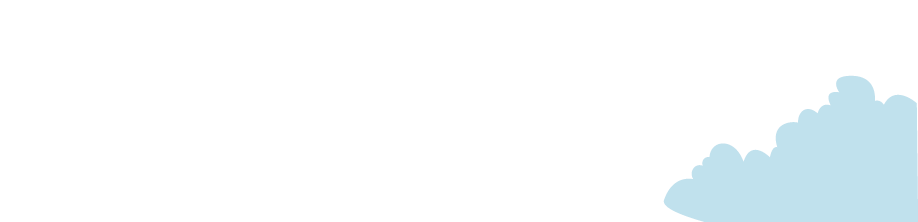 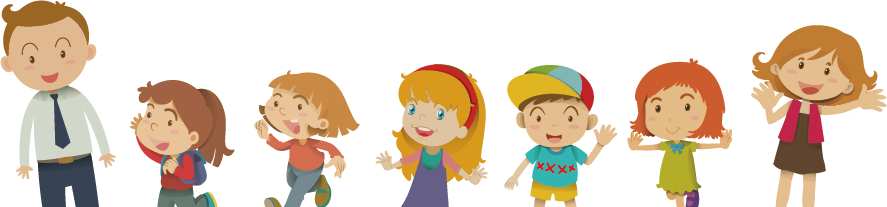 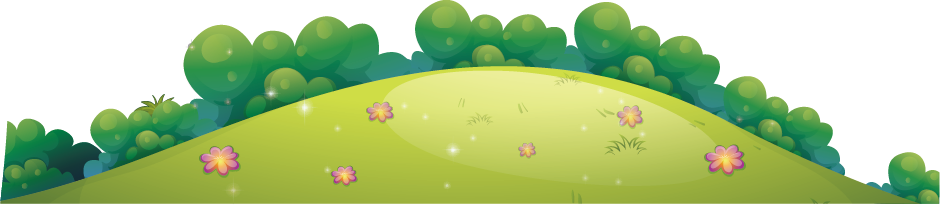 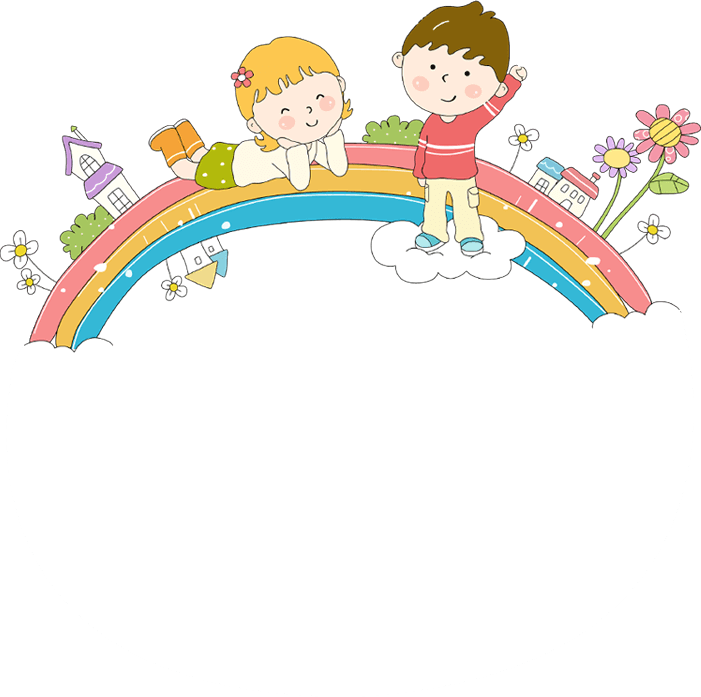 Quả trứng bí ẩn
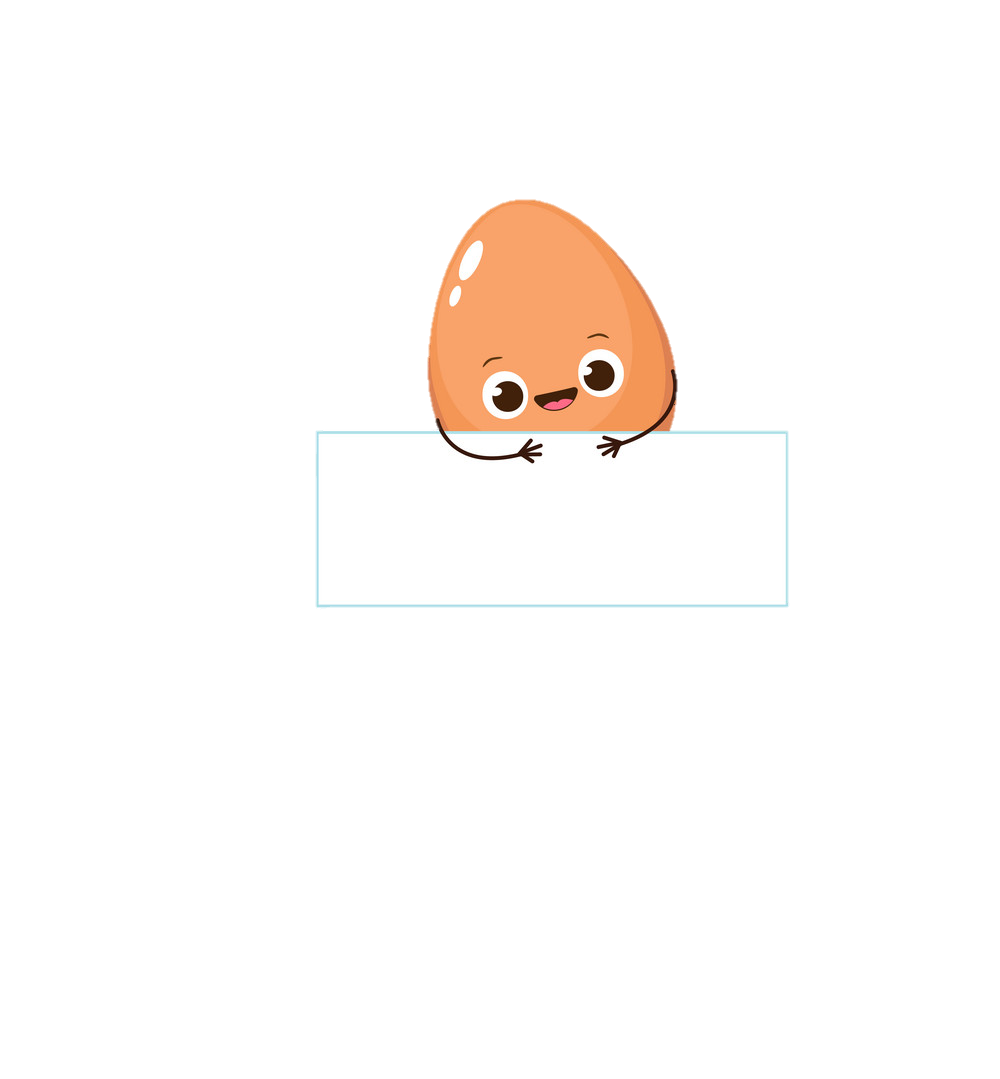 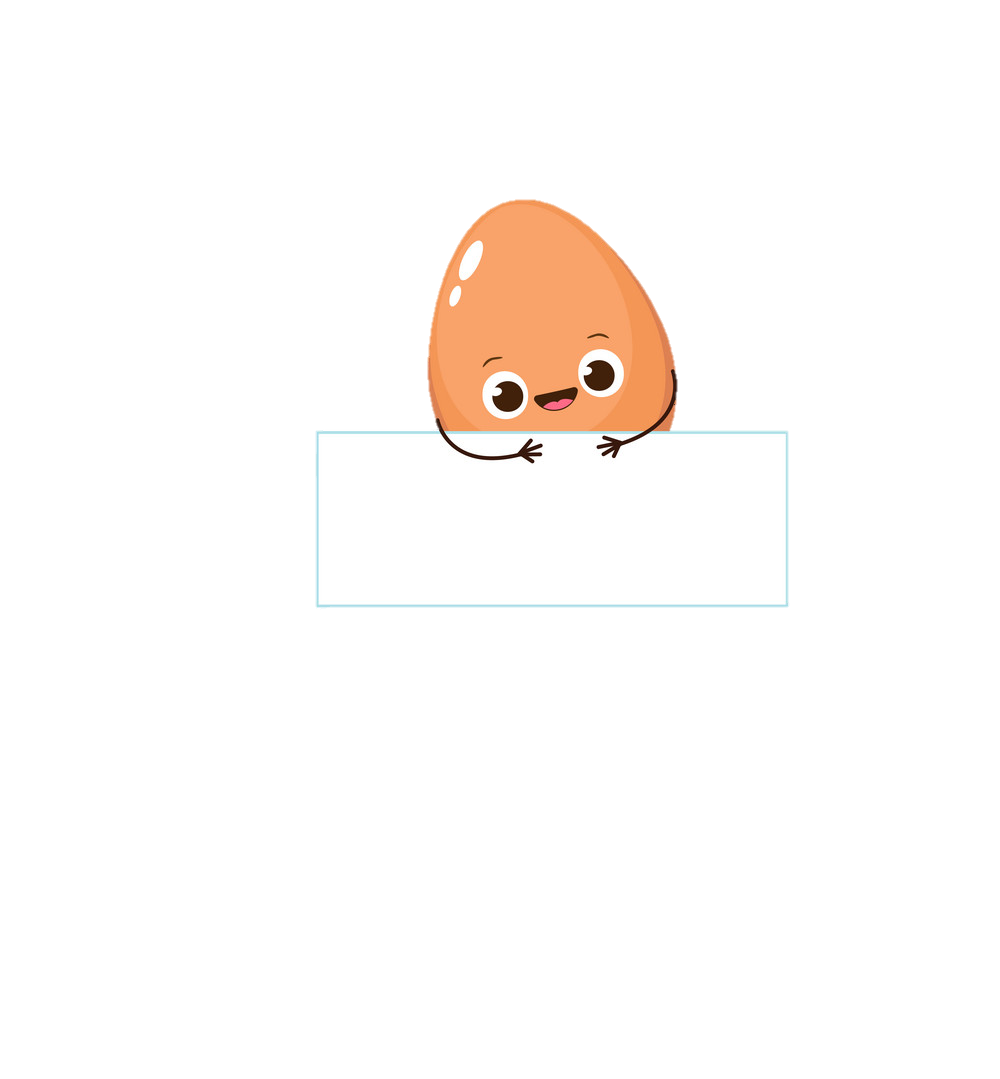 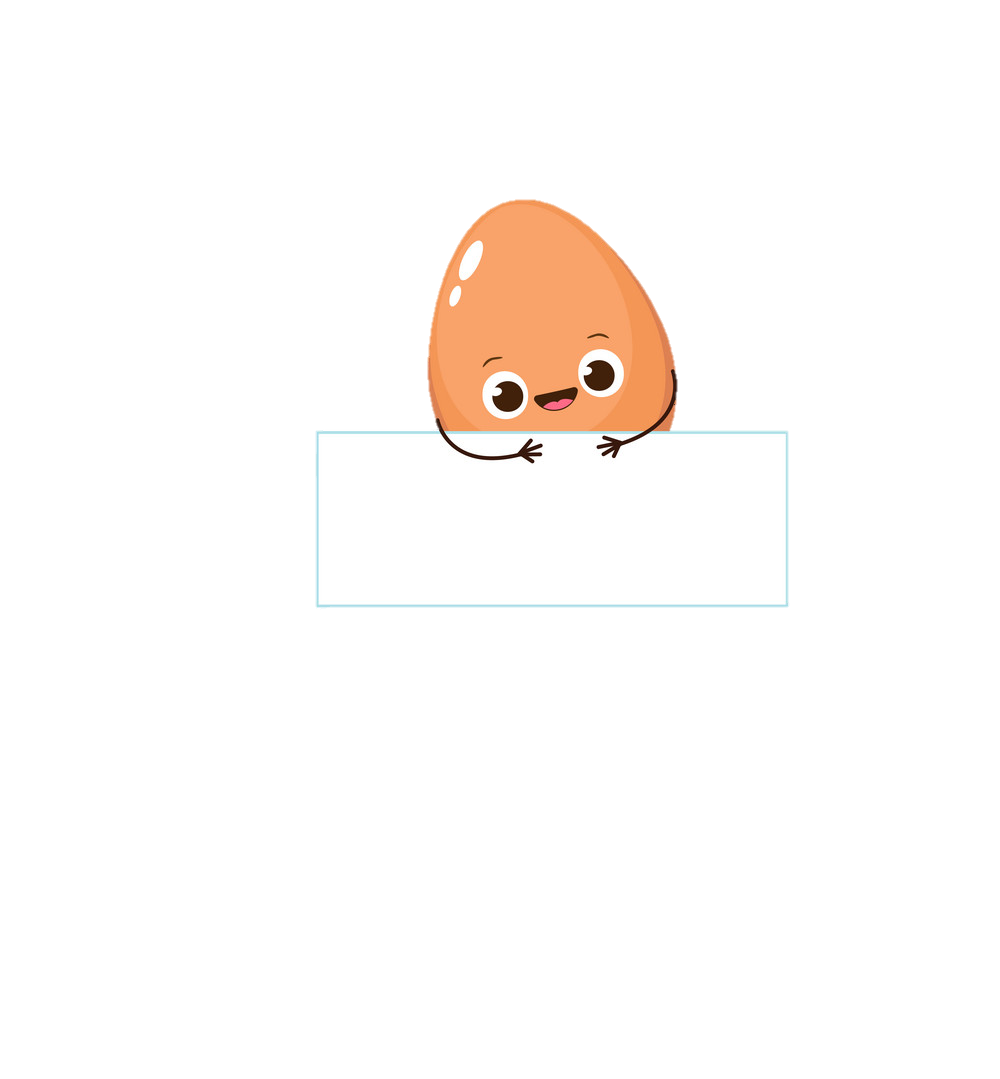 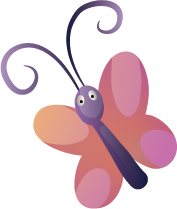 2
3
1
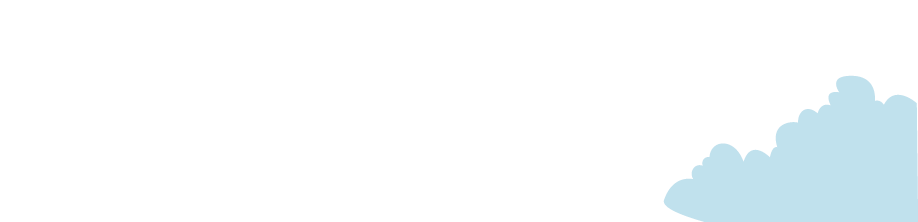 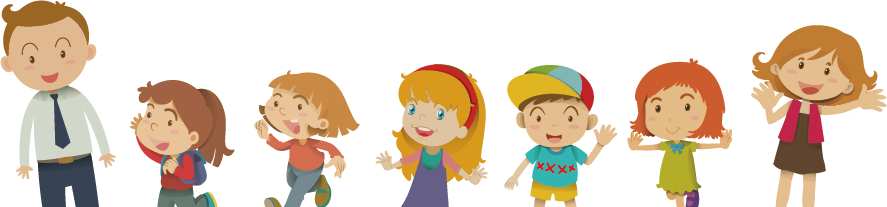 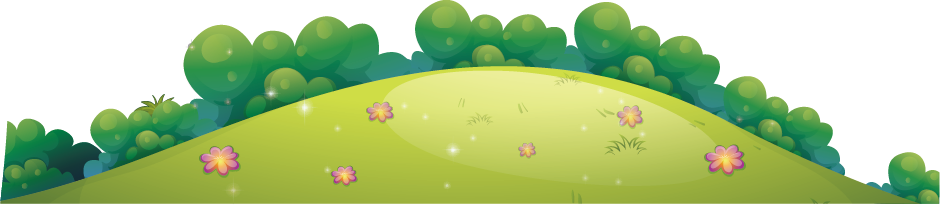 [Speaker Notes: Bấm chuột vào ô số để xuất hiện hình ảnh tình huống, xuất hiện hình nào thì giải quyết tình huống hình đó.]
2. Chia sẻ những việc em đã làm thể hiện sự thân thiện, vui vẻ
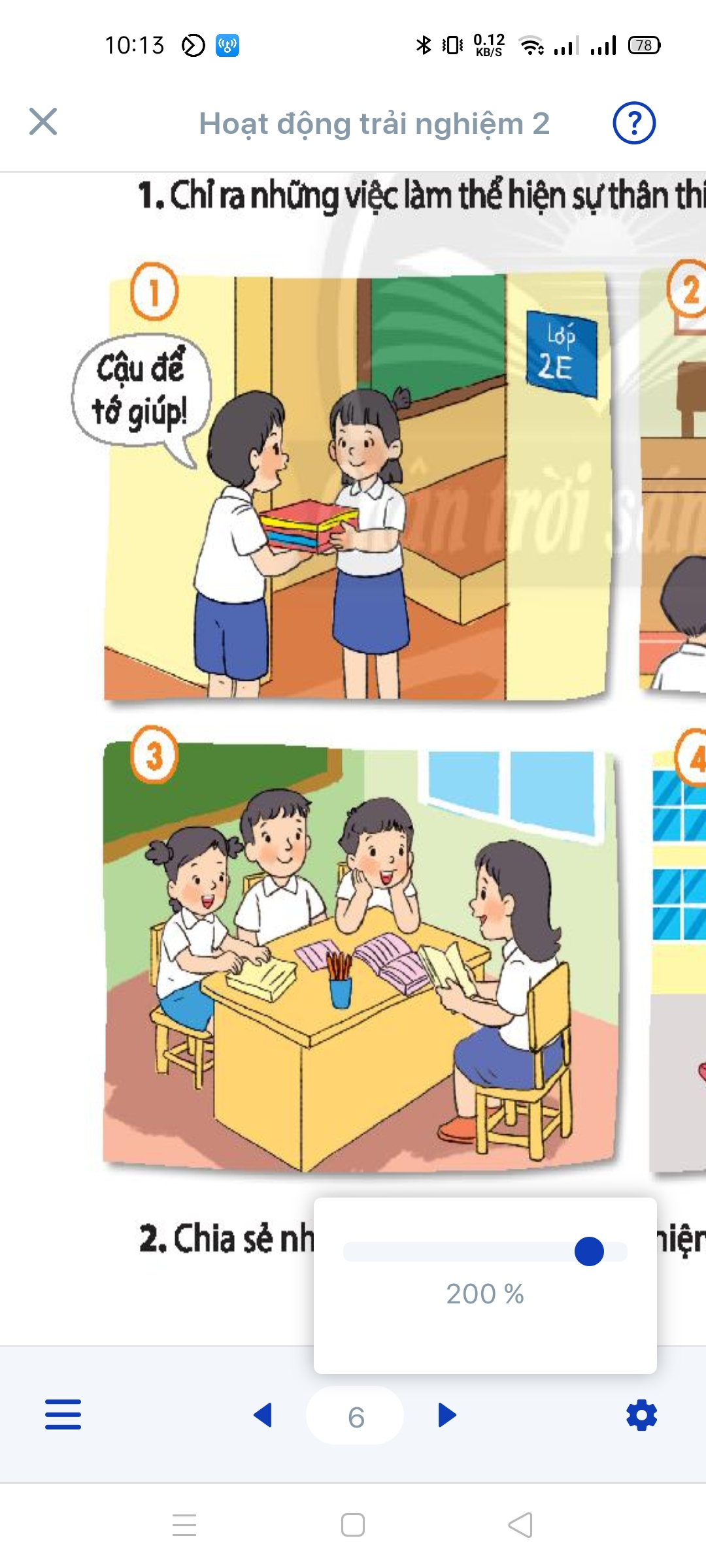 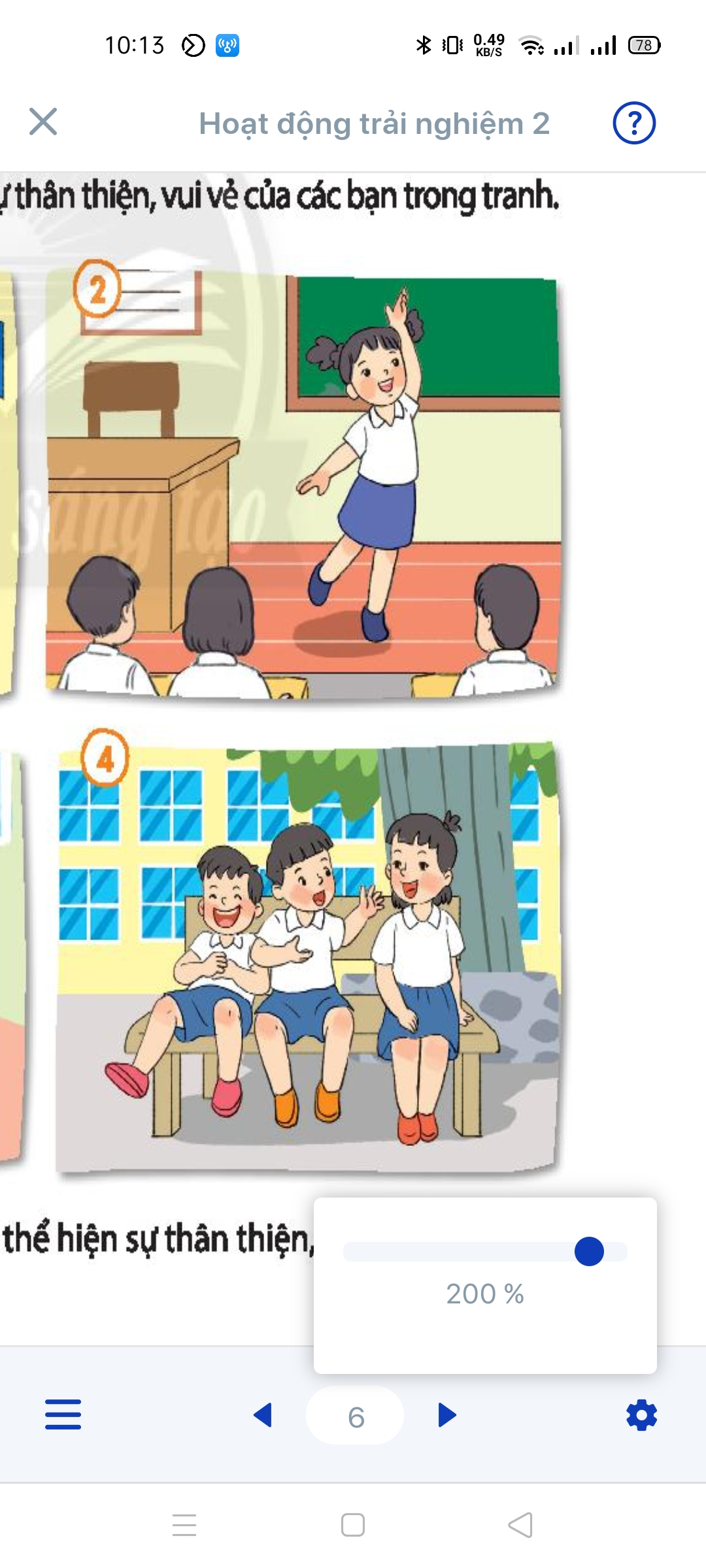 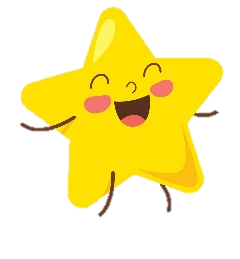 Caùc baïn ñang noùi gì, laøm gì?
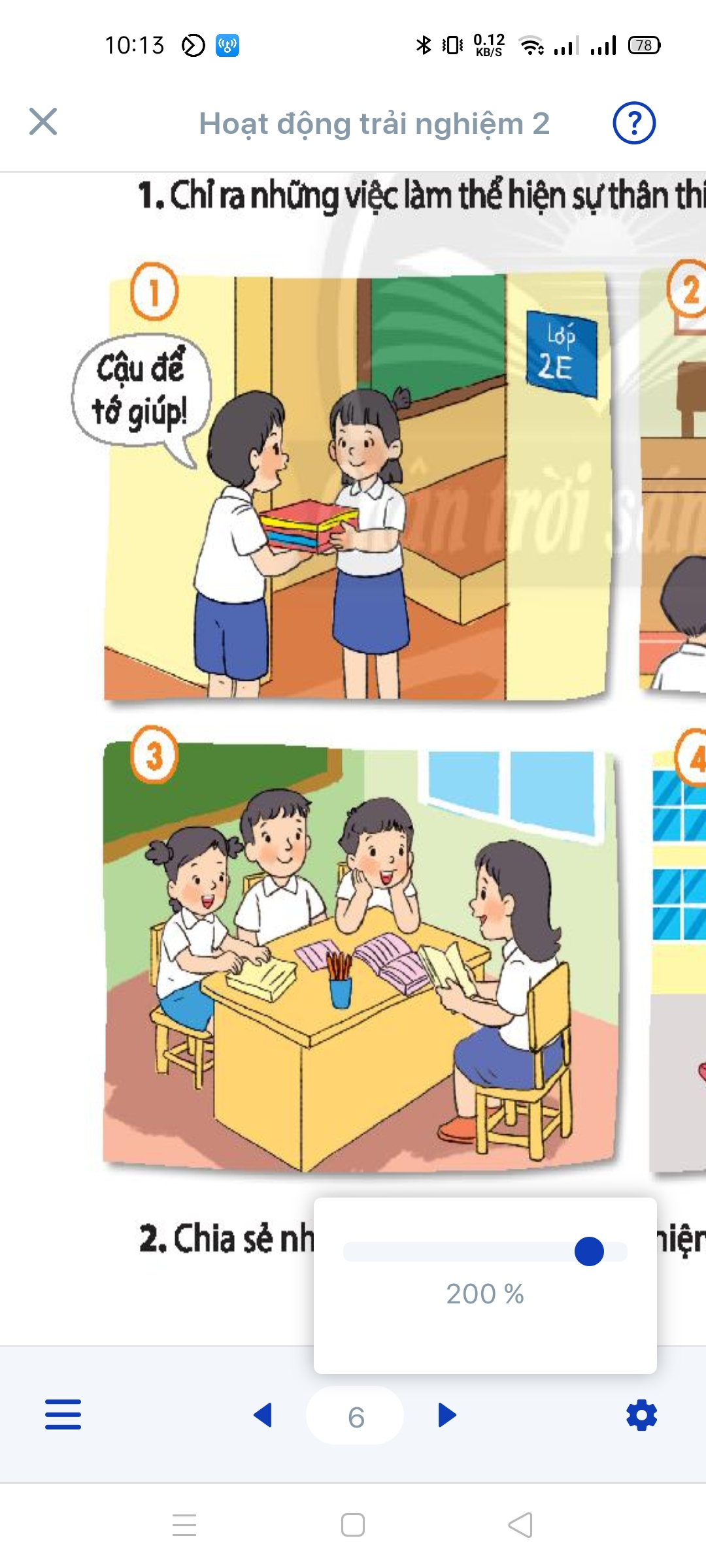 Thảo luận nhóm
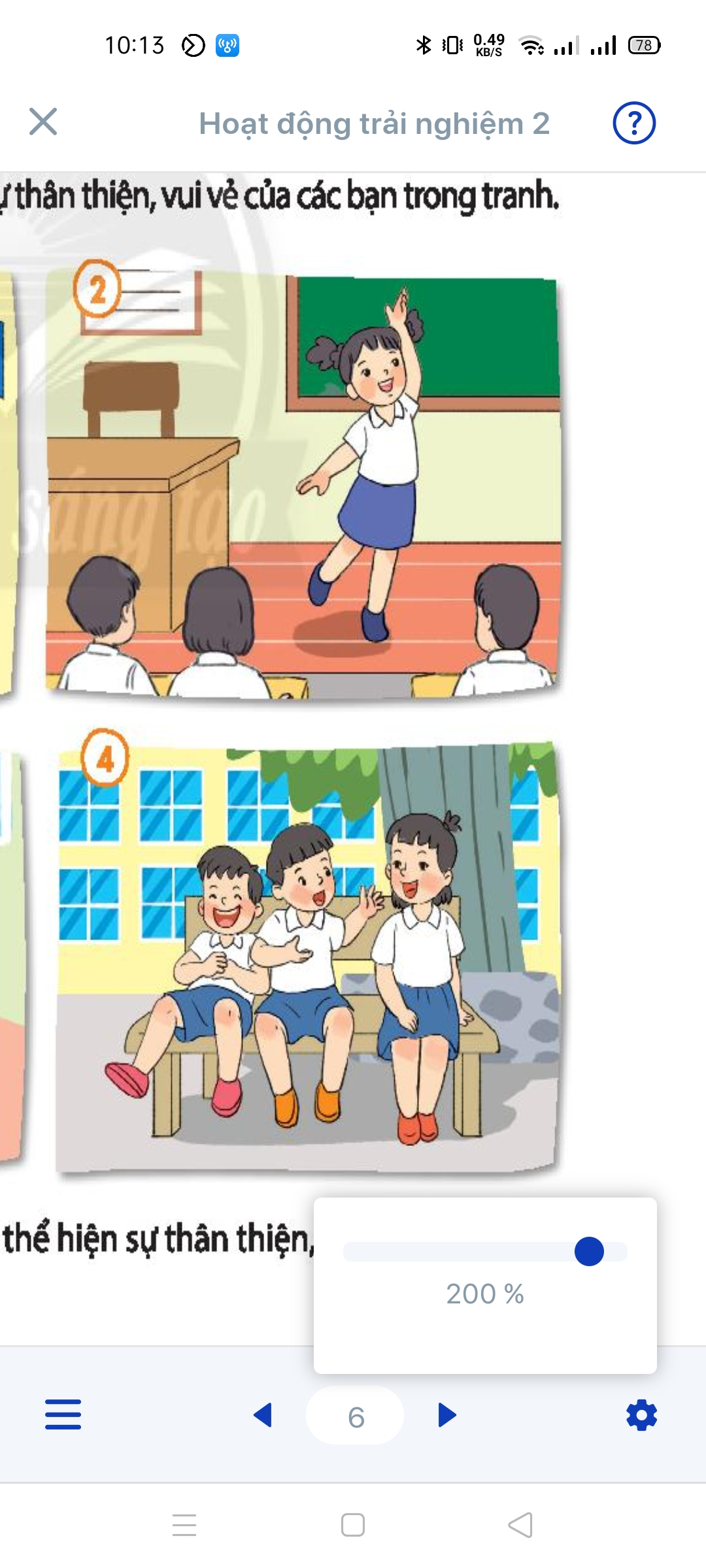 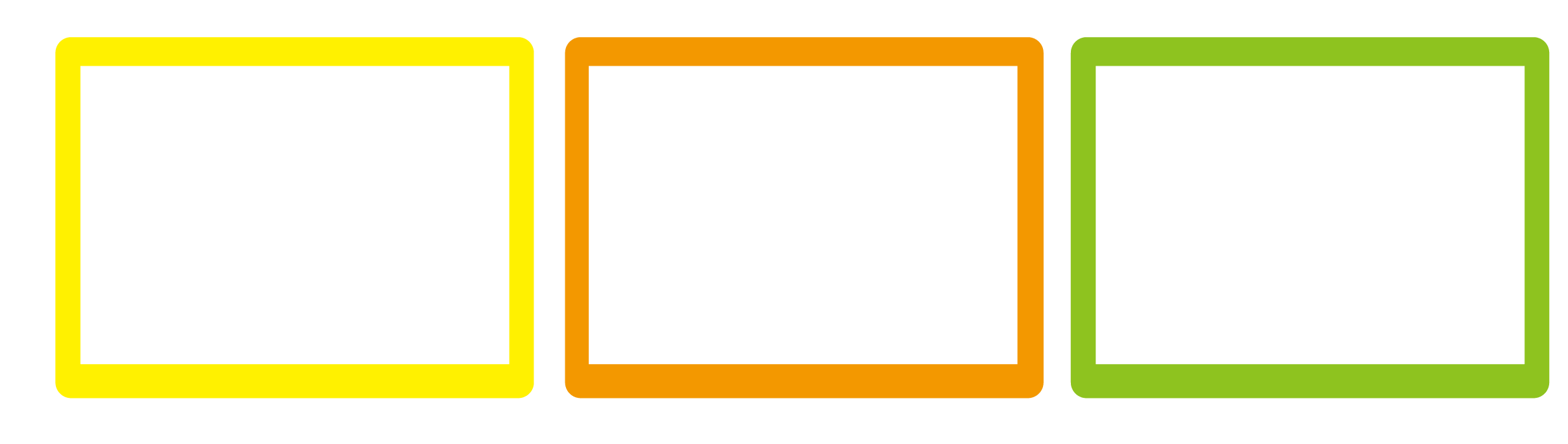 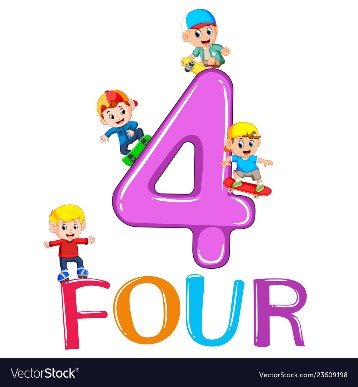 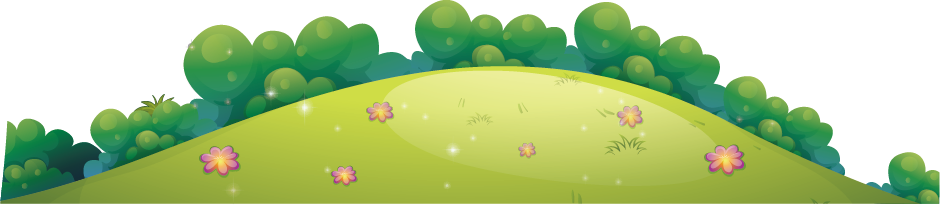 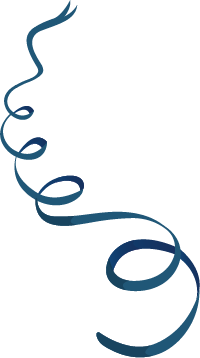 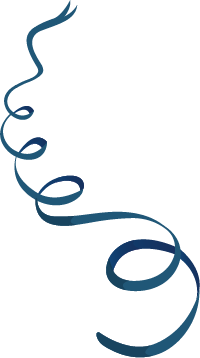 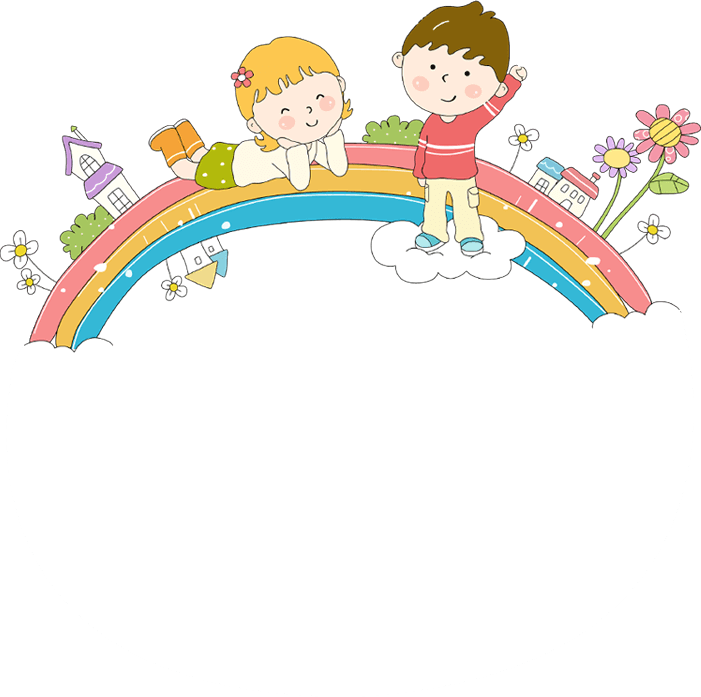 Chia sẻ
trước lớp
Những việc em đã làm thể hiện sự thân thiện, vui vẻ
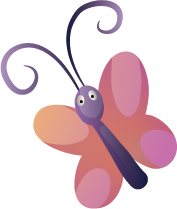 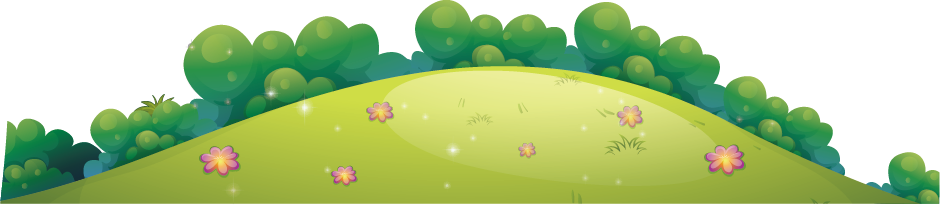 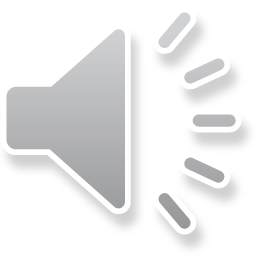 1. Chỉ ra những việc làm thể hiện sự thân thiện, vui vẻ của các bạn trong tranh.
theå hieän söï thaân thieän, vui veû cuûa caùc baïn trong tranh.
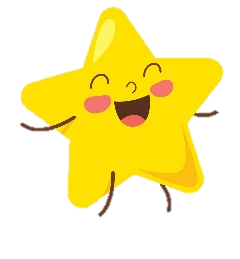 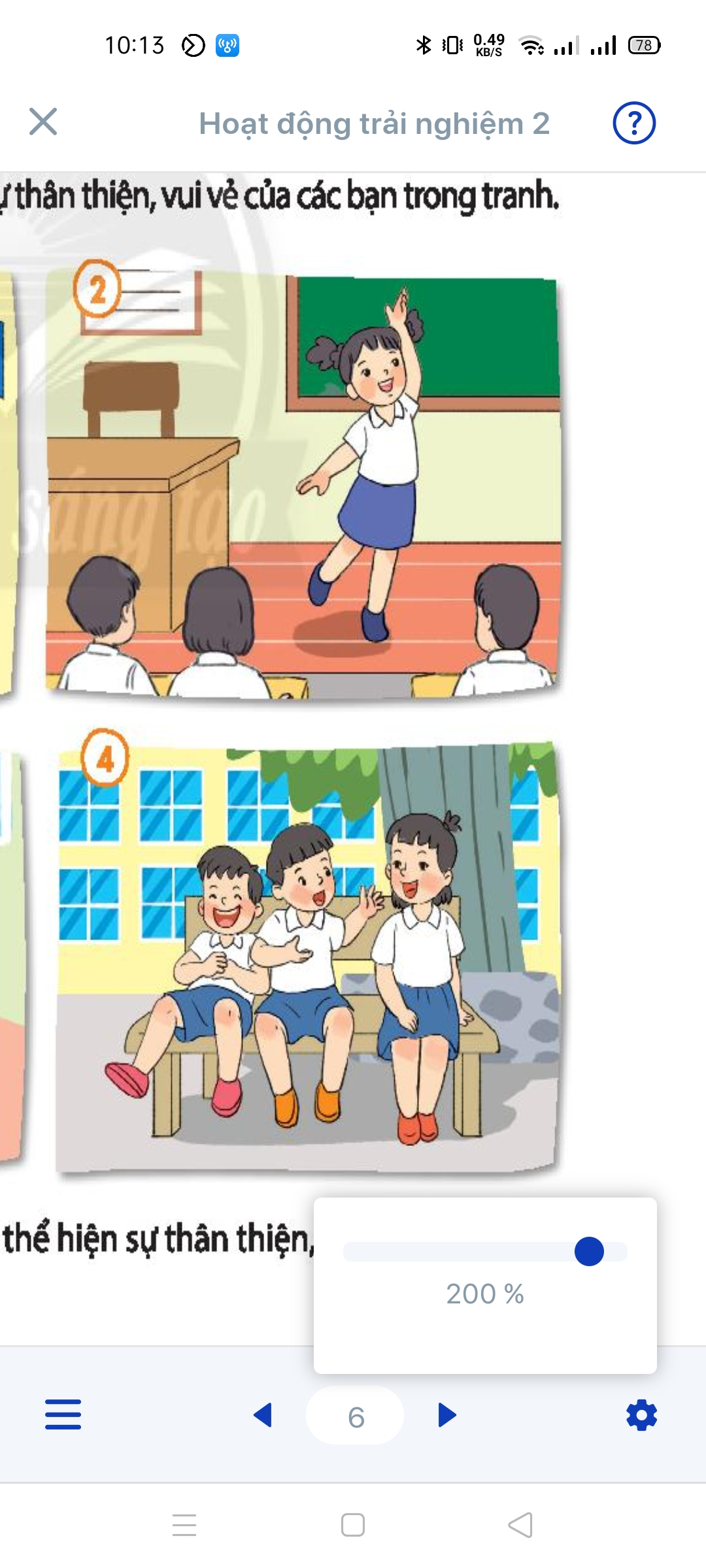 Bạn nữ đang múa trước lớp. Các bạn chăm chú xem. 

Thể hiện sự thân thiện, vui vẻ của các bạn trong tranh.
Quay về
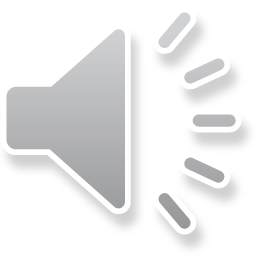 1. Chỉ ra những việc làm thể hiện sự thân thiện, vui vẻ của các bạn trong tranh.
theå hieän söï thaân thieän, vui veû cuûa caùc baïn trong tranh.
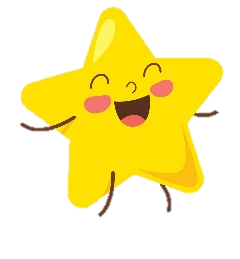 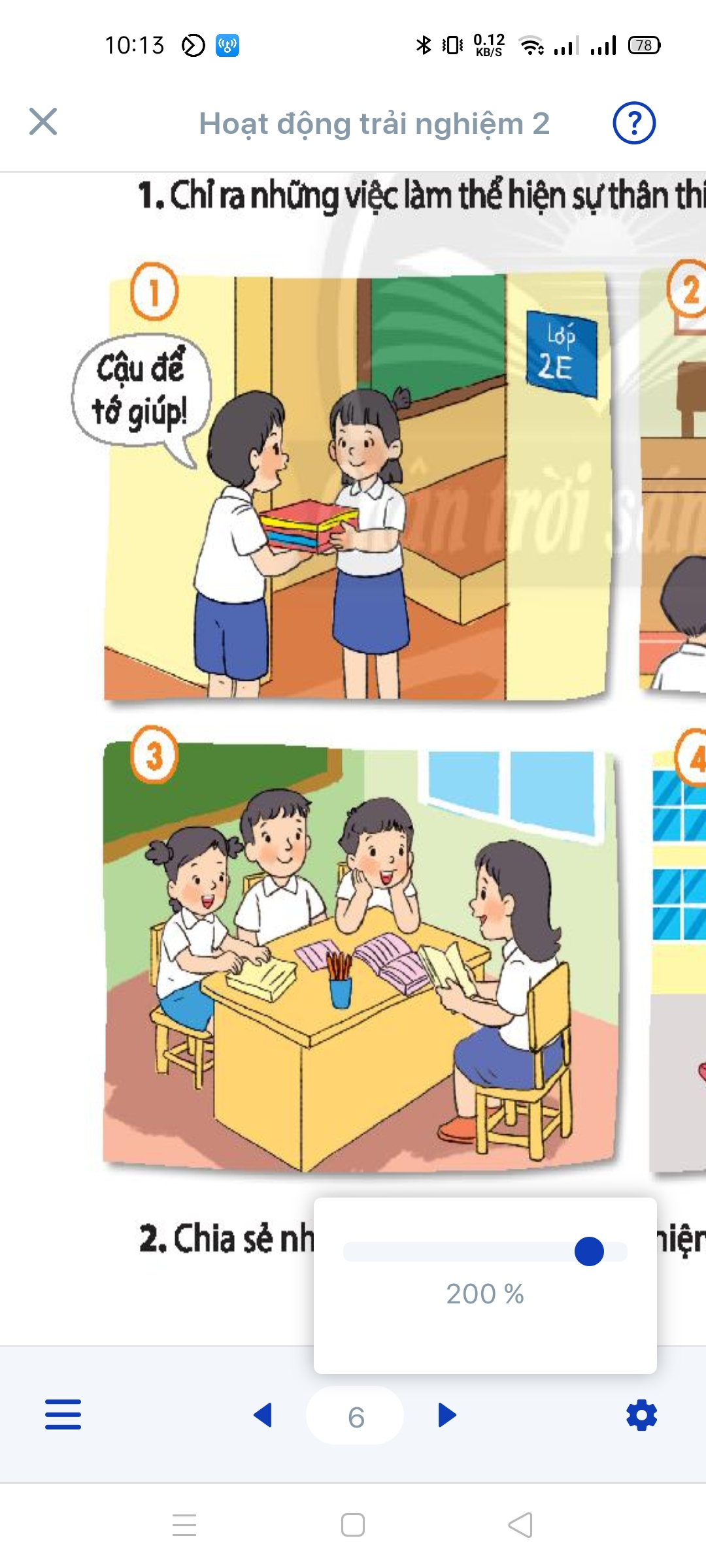 Một nhóm bạn đang trò chuyện, chia sẻ vui vẻ trong lớp học.

Thể hiện sự thân thiện, vui vẻ của các bạn trong tranh.
Quay về
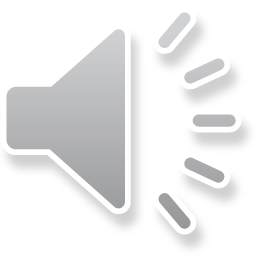 1. Chỉ ra những việc làm thể hiện sự thân thiện, vui vẻ của các bạn trong tranh.
theå hieän söï thaân thieän, vui veû cuûa caùc baïn trong tranh.
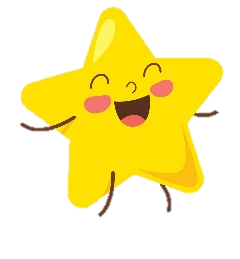 Một nhóm bạn đang trò chuyện, cười đùa ở sân trường.

Thể hiện sự thân thiện, vui vẻ của các bạn trong tranh.
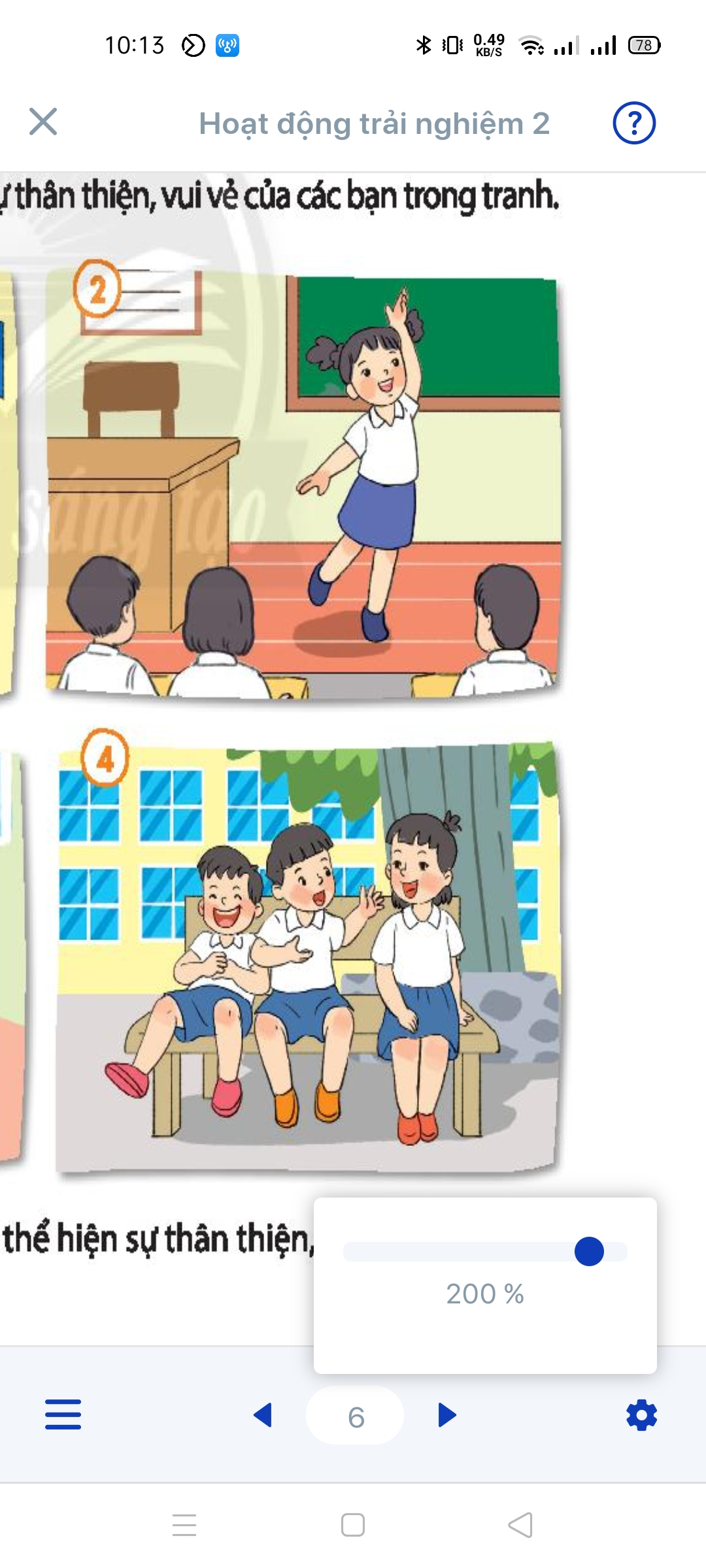 Quay về
TỰ ĐÁNH GIÁ
*Nhận biết các việc làm thể hiện sự thân thiện, vui vẻ
*Chỉ ra được những việc làm thể hiện sự thân thiện, vui vẻ
*Tích cực phát biểu, tham gia các hoạt động trong giờ học
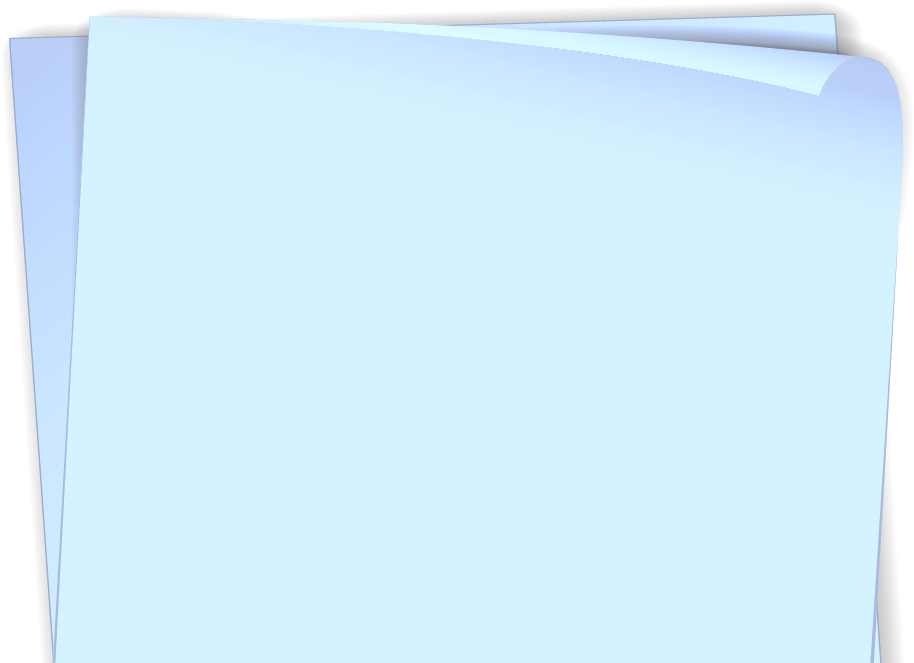 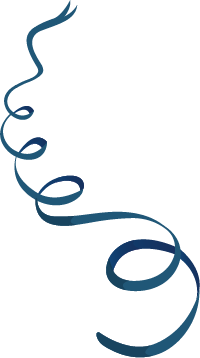 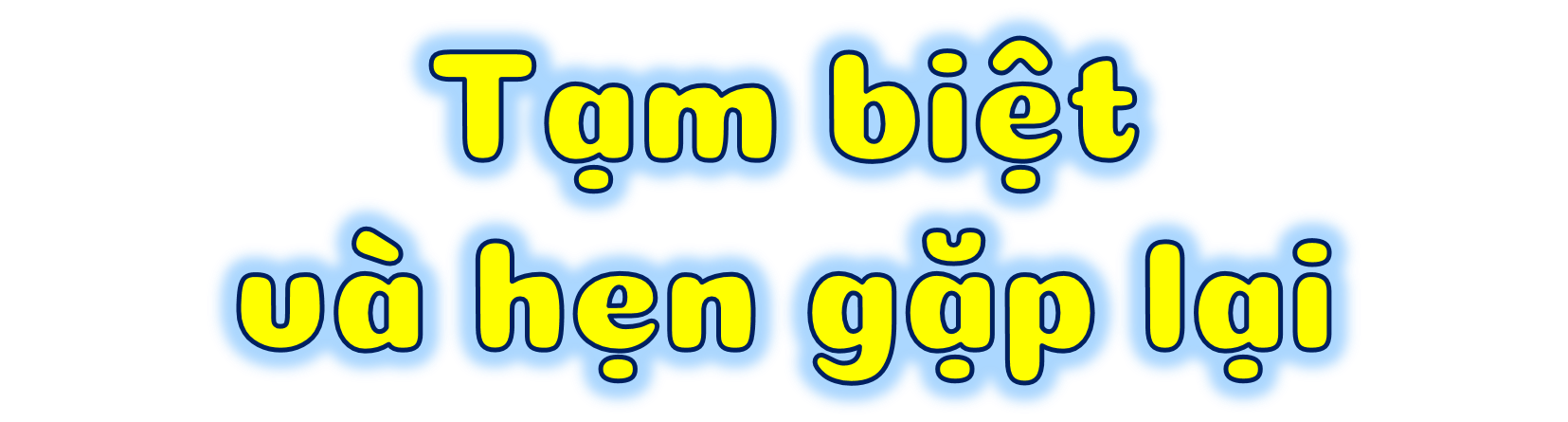 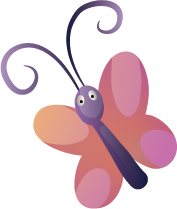 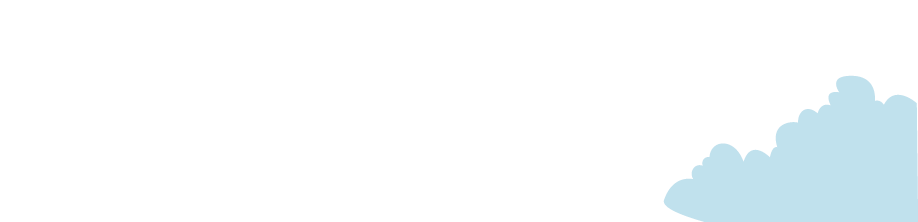 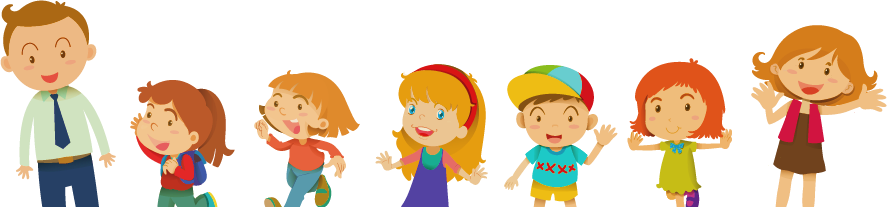 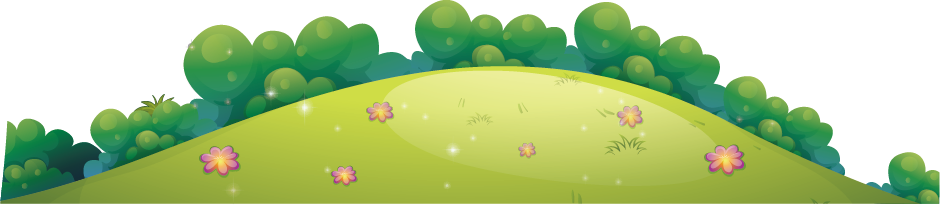